O.R. Read back TrainingTransfusion Safety at the bedside
for Anesthesia and TSL Technicians
Melora Riveira, BSN, RN, CCRN
melorag@uw.edu
Teodora Monoski, Education Lead Transfusion Services
teodora2@uw.edu
OBJECTIVE
Review the complex process to deliver blood safely to patients and important elements

Review the role of the Anesthesia and TSL Technicians in the O.R. in conjunction with other qualified clinicians 	
Sample Collection
Blood Product Verification
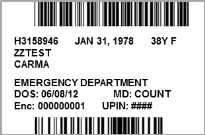 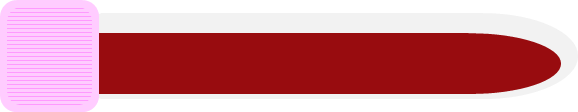 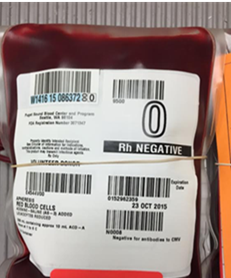 Anesthesia &
TSL Techs
What is our shared goal?
Deliver blood transfusions safely to our patients
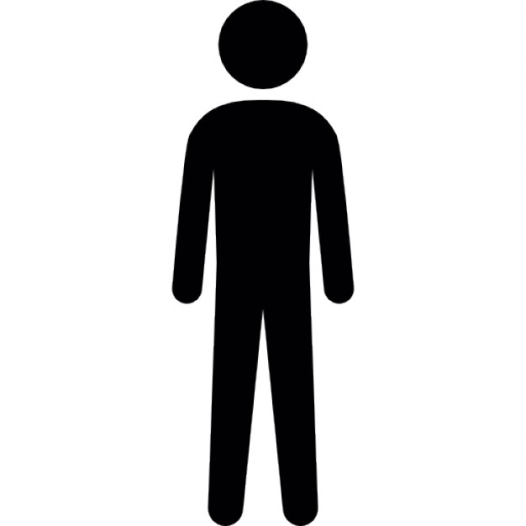 Transfusion Safety
=
Patient Safety
TRANSFUSION SAFETY MANTRAS
The SAFEST transfusion is the ONE NOT GIVEN.
The right COMPONENT…
…to the right PATIENT…
…in the right DOSE…
…at the right RATE…
…for the right REASON.
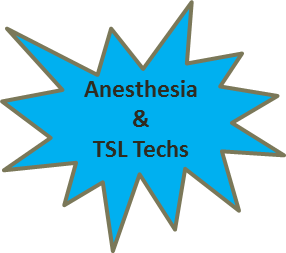 4
Transfusion Cycle
Sample Collection
Two person verification of patient’s name and MRN
Draw sample and label at bedside
Sample and requisition form must indicate date & time of draw and persons collecting blood sample
Sample testing
Identify patient’s ABO and Rh blood type
Screen patient’s plasma for antibodies
If indicated, identify antibodies
TEST
BLOOD SAMPLE
COLLECT BLOOD SAMPLE
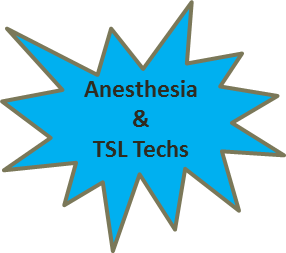 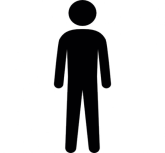 PATIENT’S BEDSIDE
TRANSFUSION SERVICES
SELECT & ISSUE 
DONOR
BLOOD
TRANSFUSE DONOR BLOOD
Component Administration
Verify there is a valid order and consent to transfuse
Two person bedside verification to ensure right product to the right patient
Observe for complications
Component Selection and Issue
ABO/Rh compatibility
Special Needs
Two Person Verification
A breakdown at any point could lead to the wrong blood product being transfused to a patient.
5
Anesthesia Techs
Sample Collection
What is so important about this task?
Type-specific or type-compatible blood requires a sample of blood to test for blood type and presence of antibodies (Type and Screen)
Timing is important, why?
Preserve universal products O RH Neg
Easier to type if less product diluted
Early antibody detection
TSL relies on the qualified clinicians to follow the policy of appropriate bedside verification to identify the right patient
2-person verification process with at least two patient identifiers
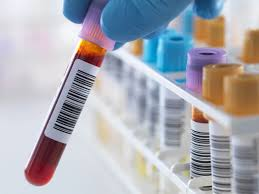 6
NOTE: Operating Room’s Anesthesia Information Management System (AIMS) may serve as the patient’s ID band ONLY AFTER performing, verifying and completing the surgical time-out.
Patient
What’s important to know…
Verify each area independently/separately
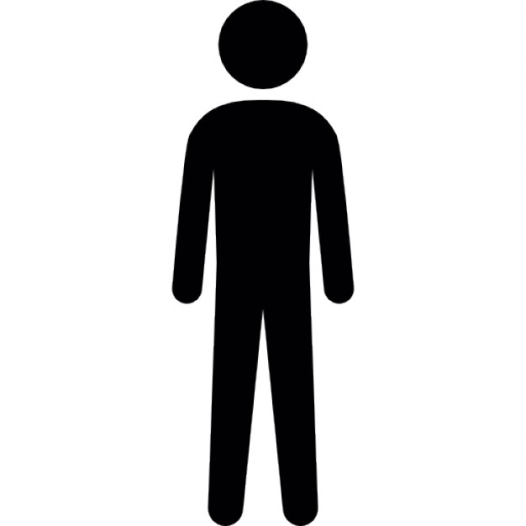 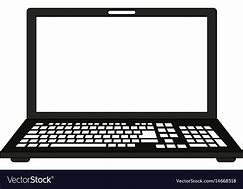 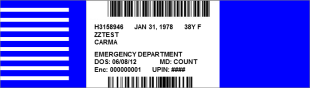 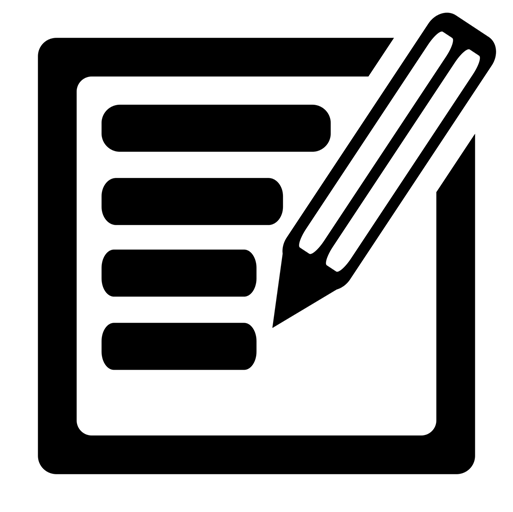 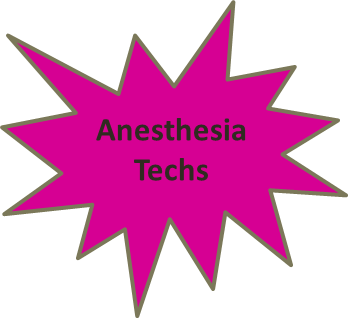 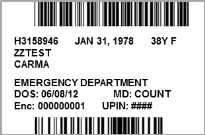 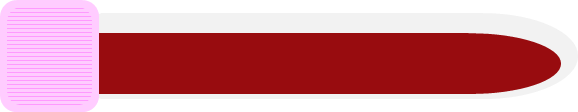 Blood Sample Attachment 1: Patient ID, Transfusion Services Requisition, Sample Label
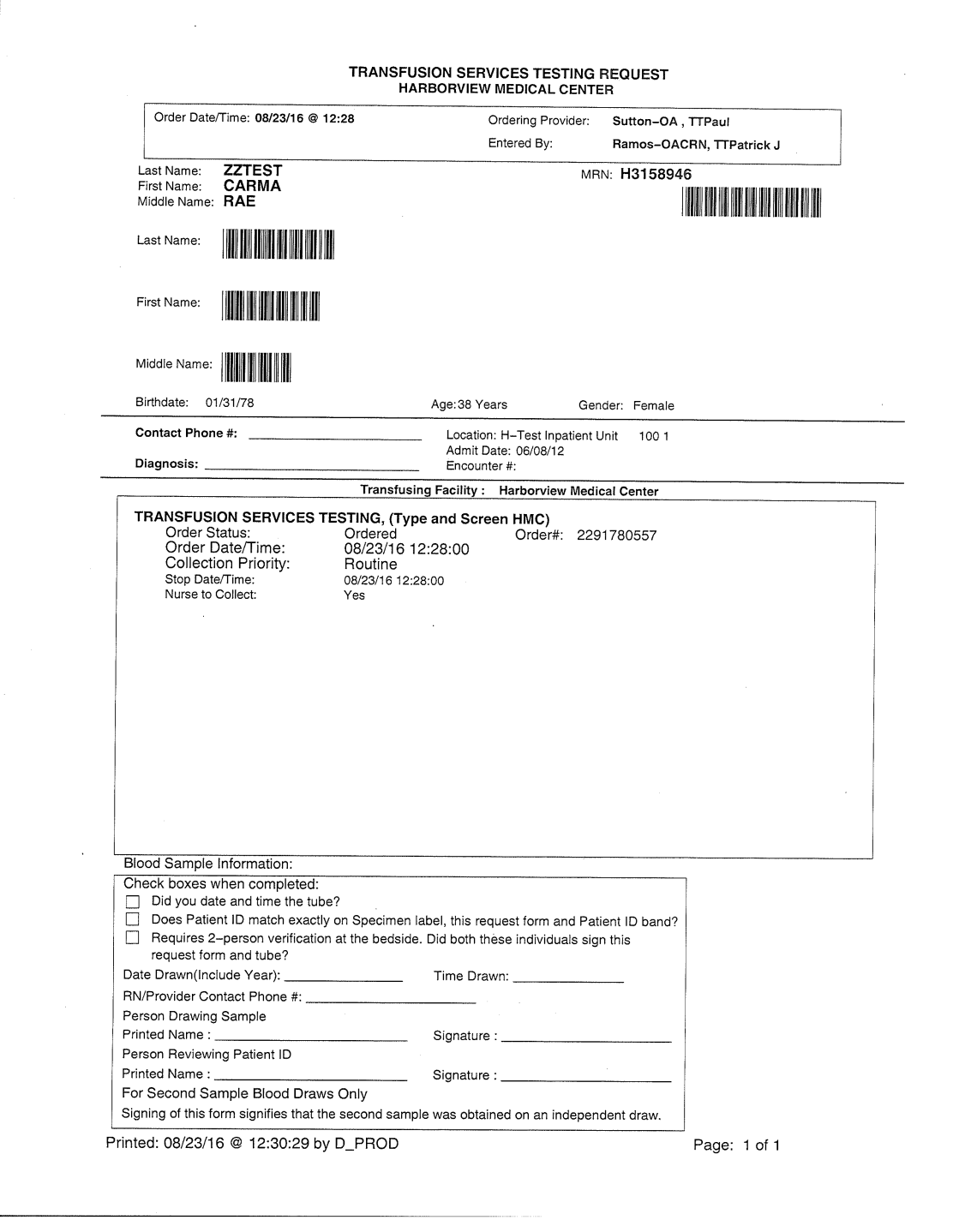 II
I
PATIENT ID
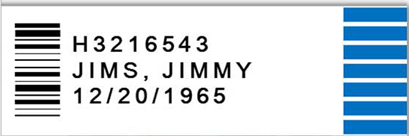 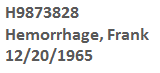 TRANSFUSION SERVICES REQUISITION
54Y M
Hemorrhage
Frank
MRN:  H9873828
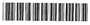 8/23/19
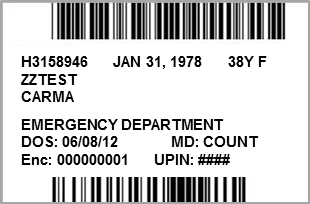 In the presence of the recipient, the qualified clinician and one other  qualified clinician shall verify at the bedside separately and independently: Patient’s name and MRN on (I)Patient’s ID band, (II)Transfusion Services Requisition, and (III)Sample Label correspond. Involve the patient when able to confirm name and DOB.

Step 1: Clinician A: Verifies patient information on (I) patient ID band aloud while Clinician B verifies information corresponds on the (II) Transfusion Services Requisition

Step 2: Clinician B: Verifies patient information on (II)  Transfusion Services Requisition while Clinician A verifies information corresponds on (III) Sample Label to ensure all pieces of information match

Step 3: Using an EDTA blood collection tube, collect the blood sample from the patient per standard blood collection protocol, while the witness observes as the patient’s blood fills the tube.

Step 4: Date, time, and sign the requisition form and blood sample label.

Step 5: Have the witness sign the requisition form and blood sample label.

Step 6: Place the signed label on the blood collection tube in the presence of the patient.

Step 7: Place completed requisition form and properly labelled blood sample in a specimen bag and send to TSL. 

Step 8: If confirmatory sample required, repeat process  separately
H9873828
12/20/1965
54Y M
III
Penny Plasma, RN
      Emma Good, RN
Hemorrhage
Frank
12/20/1965
54 YEARS
SAMPLE LABEL
Male
DOS:8/23/19
Enc: 000
Caveat: If Middle Name in one area, Matching middle initial on another area this is acceptable
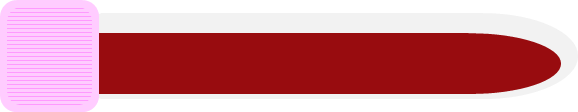 8/23/19 
1300
Ordered
8/23/19 12:28:00
Routine
8/23/19 12:28:00
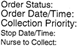 PATIENT IDENTIFIERS MATCH on Patient ID band, Transfusion Services Requisition, and Sample Label
8/23/19
1300
x
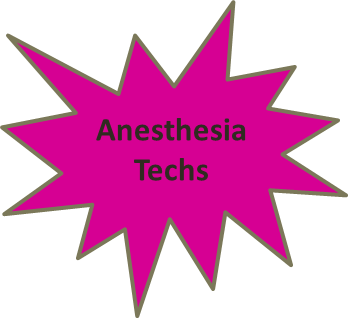 x
x
DATE & TIME OF DRAW and SIGNATURES OF COLLECTOR & WITNESS MATCH on sample label and requisition form.
Penny Plasma, RN
Penny Plasma, RN
Emma Good, RN
Emma Good, RN
10/2019
PSN Themes and Criteria for
Rejection and 
Inappropriate Sample Collection
Sending more samples than necessary
Check to ensure patient needs samples drawn
Mislabeled
Double labeled
Diluted with IV fluid/ contaminated with blood product
Mismatch or missing date and times on sample label and requisition or sample label
Clinician signatures missing (one or more)
Missing requisition
Printer cut off letters
Illegible
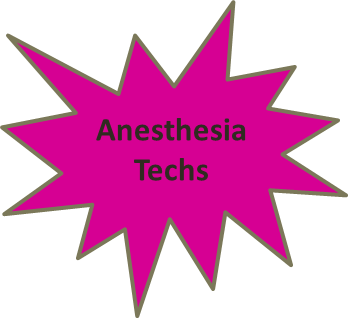 9
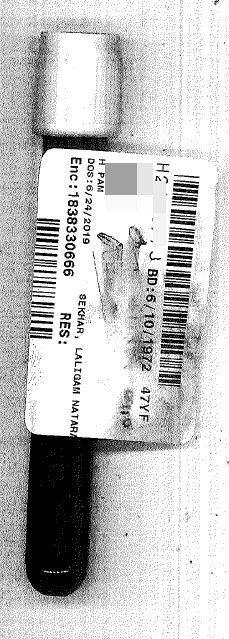 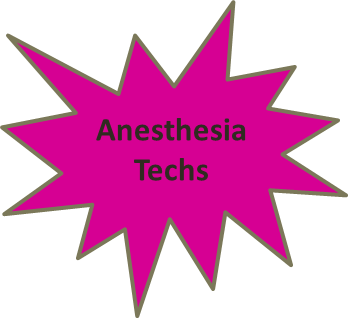 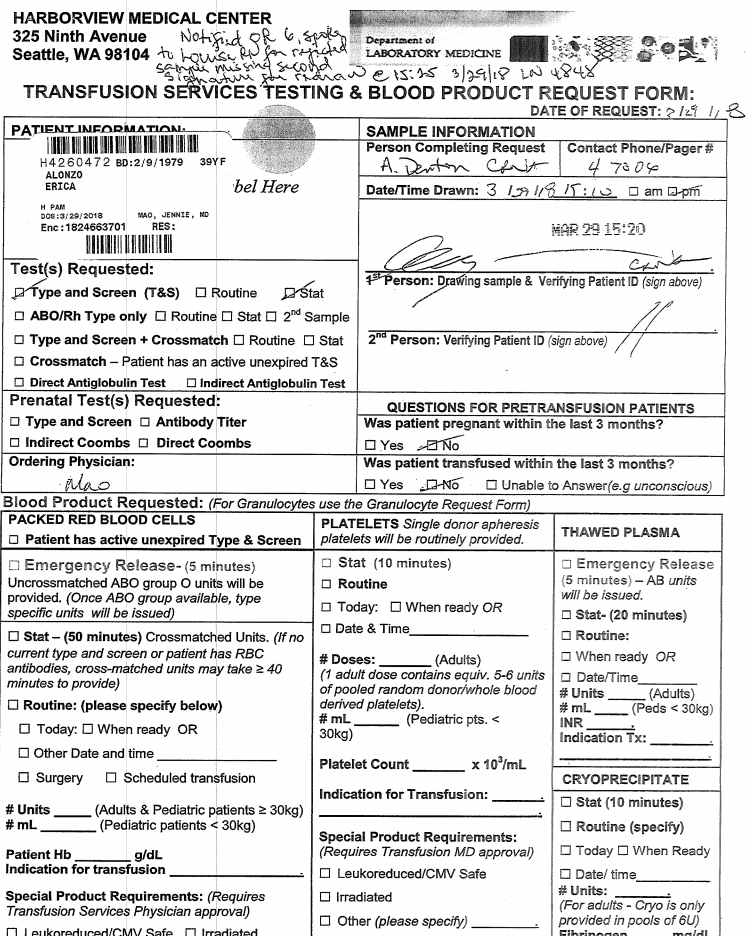 illegible
Missing signature
 on form
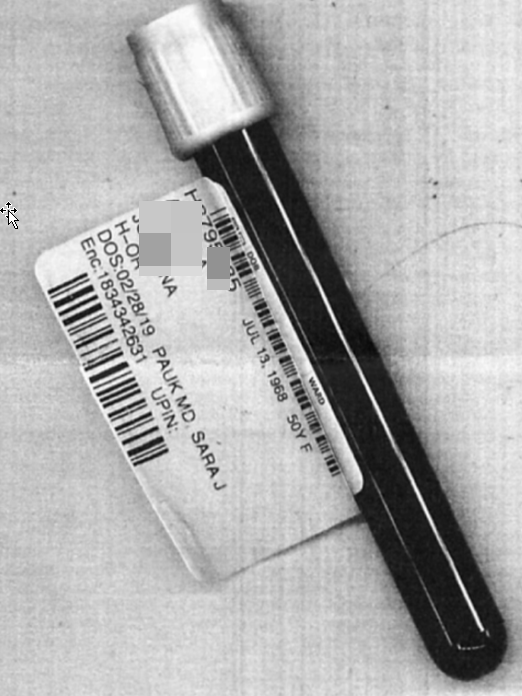 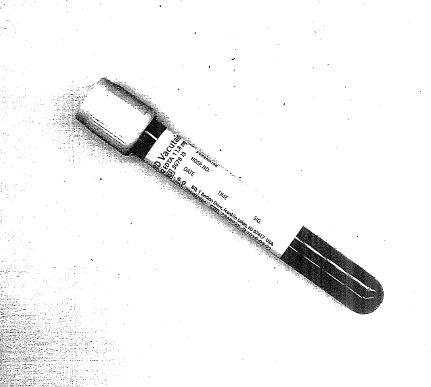 Missing 2 signatures, date, time on sample
No patient label
10
PSN Themes and Criteria for
 Sample Rejection
Why is this important
Clinician time
Delays
Resources/cost
Iatrogenic anemia
How can we prevent this:
Making transfusion related activities a time-out and understand the importance. Even in emergencies or busy
Communication with TSL on what is needed if unsure
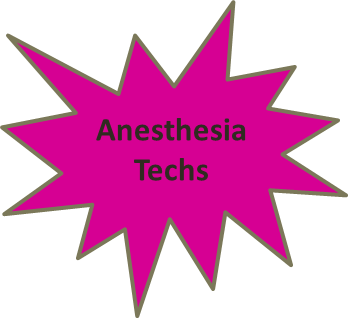 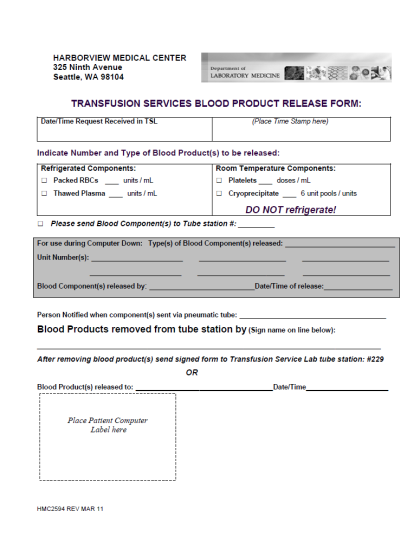 OBTAINING BLOOD FROM TSL
TSL will complete TRANSFUSION SERVICES BLOOD PRODUCT RELEASE FORM (HMC2594), aka “GREEN SHEET,” to fulfill request blood components for the OR.

TSL will prepare blood components based on the providers request:
Patient Identifiers
Blood component and dose
Modification Request
INSPECT blood component and 
VERIFY you have the right component (with the requested attributes) to the right patient.

Once you receive the blood product, SIGN THIS SECTION and RETURN FORM TO TSL.
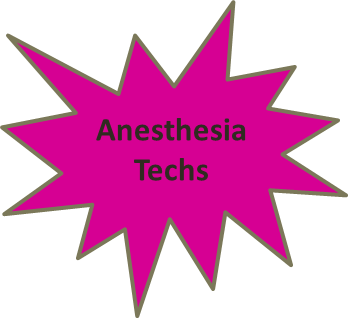 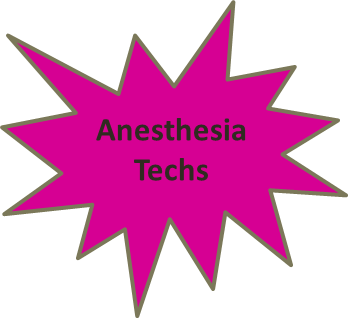 OBTAINING BLOOD FROM TSL
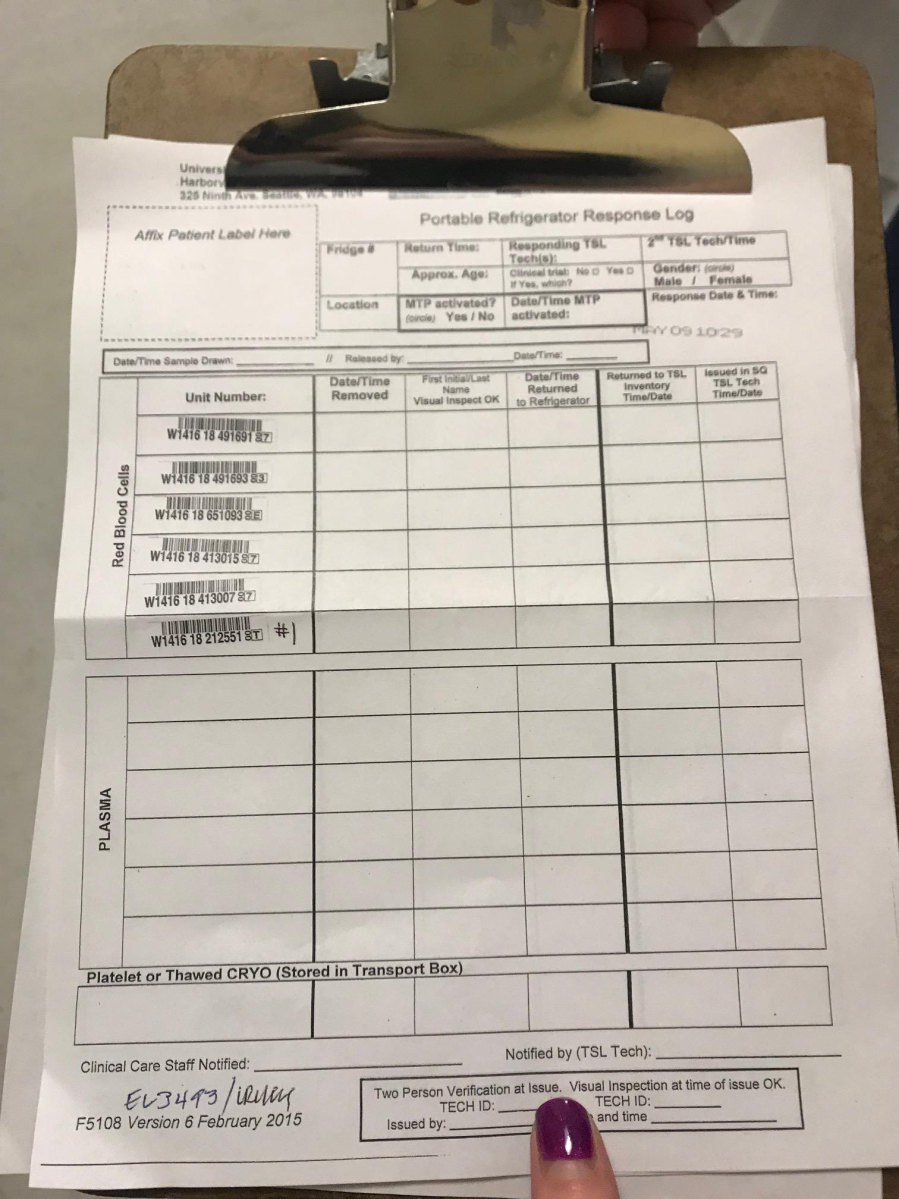 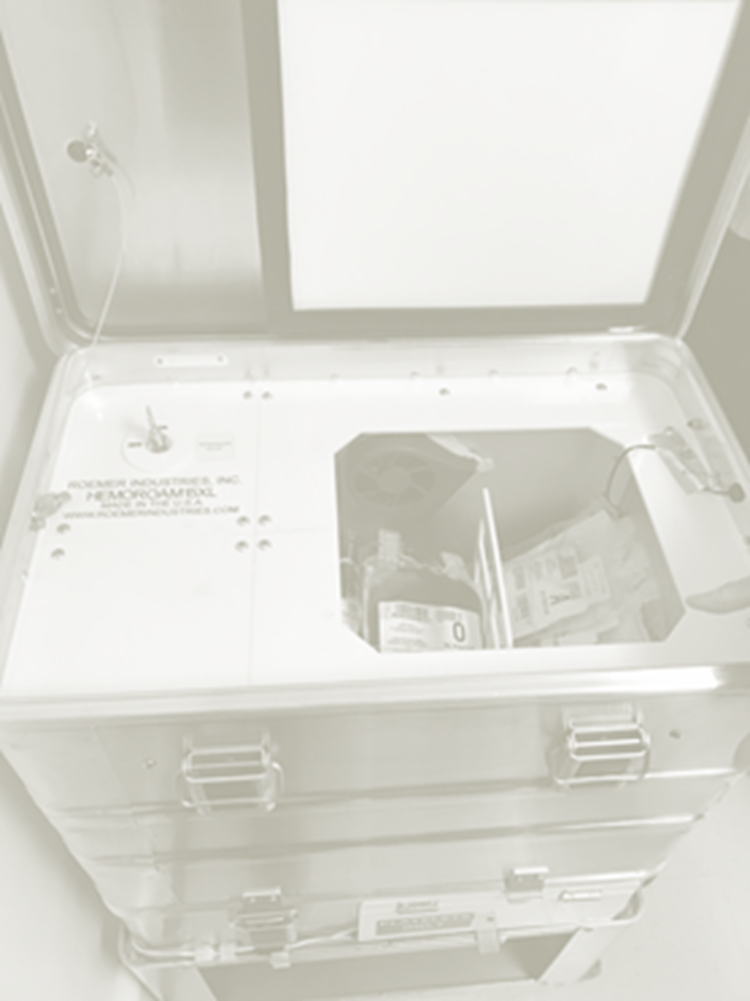 Jan/Feb 2019
13
[Speaker Notes: Why it this important?
PSN: both]
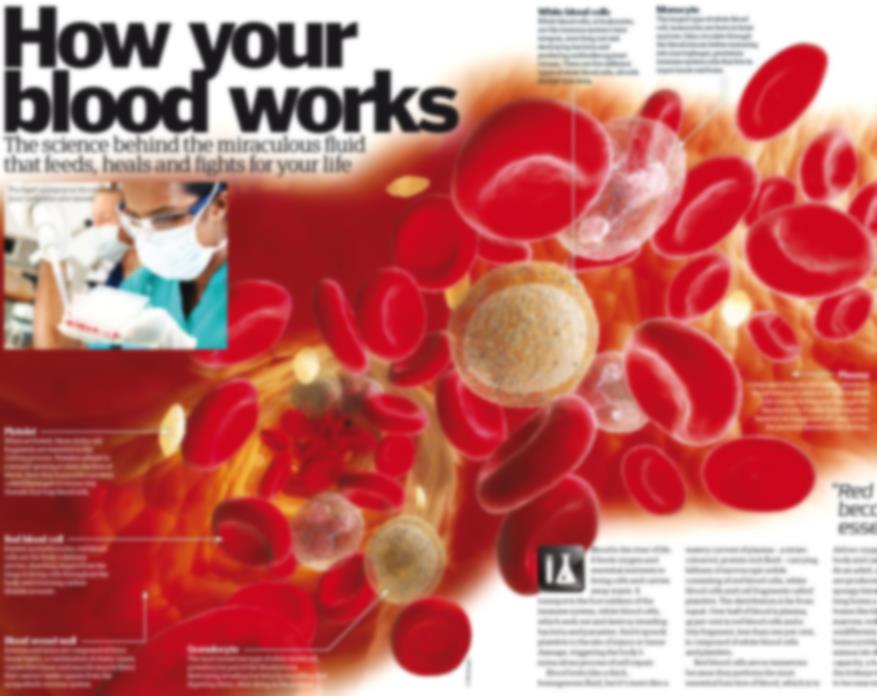 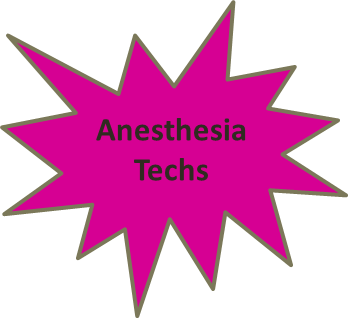 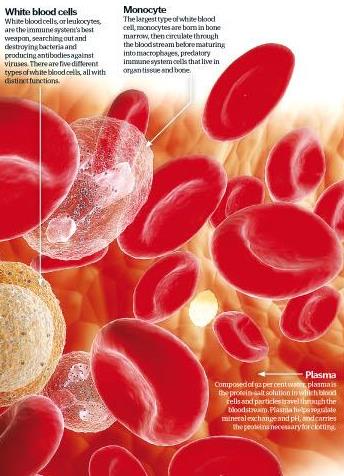 Blood Components at HMC
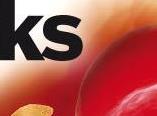 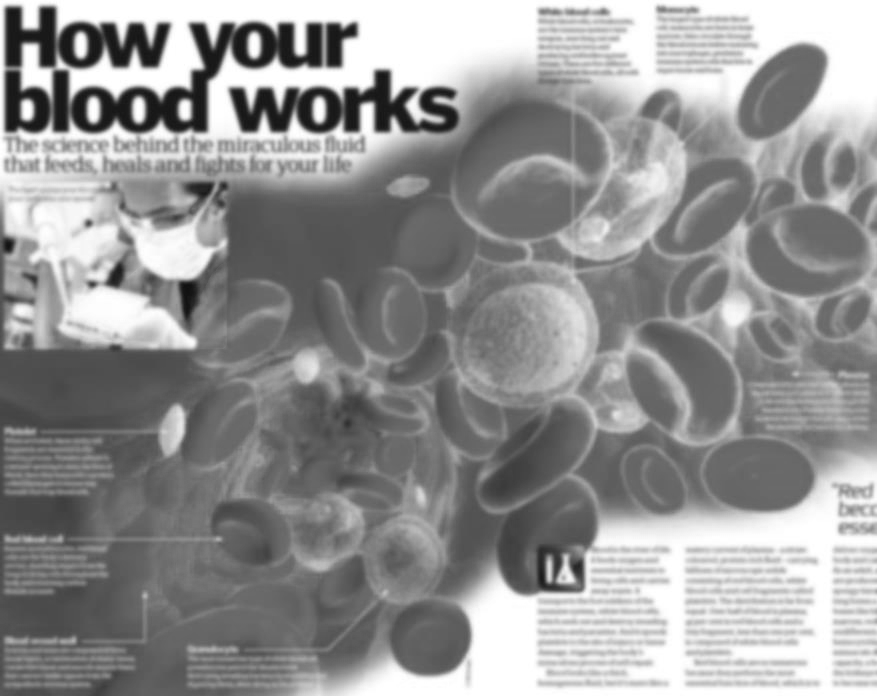 Red Blood Cells1
Carry oxygen from the lungs to your body’s tissue and take carbon dioxide back to your lungs to be exhaled.
NEW:
Whole Blood!
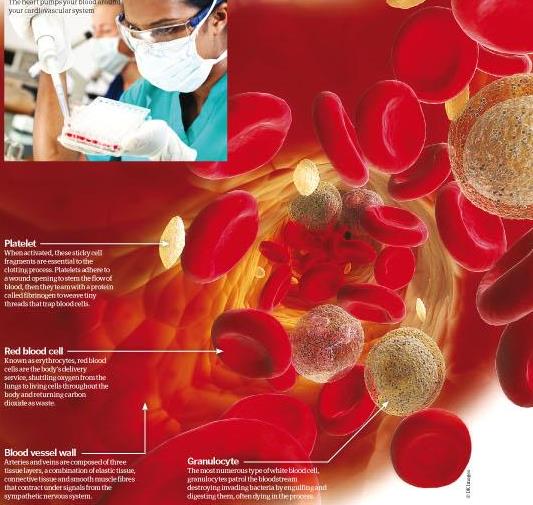 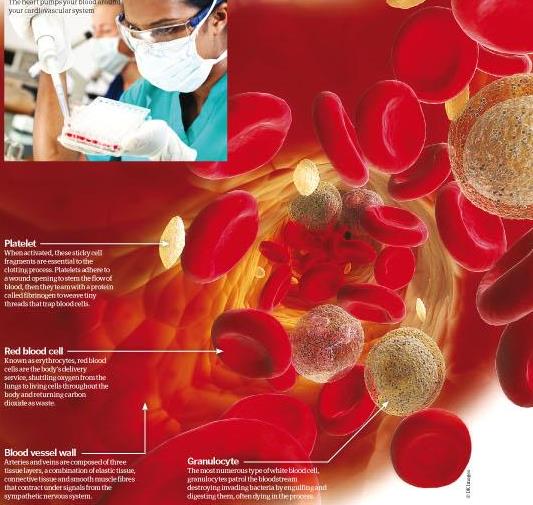 Platelets1
Colorless cell fragments in the blood whose main function is to interact with clotting proteins to stop or prevent bleeding.
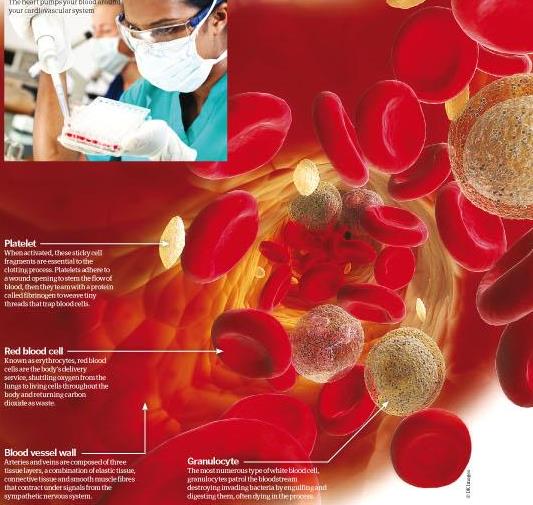 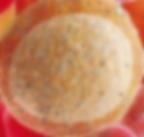 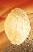 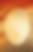 Plasma1 
Fluid in which platelets, white blood cells, and red blood cells are suspended.  It is made up of:
92% water
7% vital proteins such as albumin, gamma globulin, anti-hemophilic factor, and other clotting factors
1% mineral salts, sugars, fats, hormones, and vitamins
A blood transfusion is a procedure to replace blood or specific blood components
Blood components are collected from either whole blood donations or apheresis donations (i.e., donors donate a specific blood component)
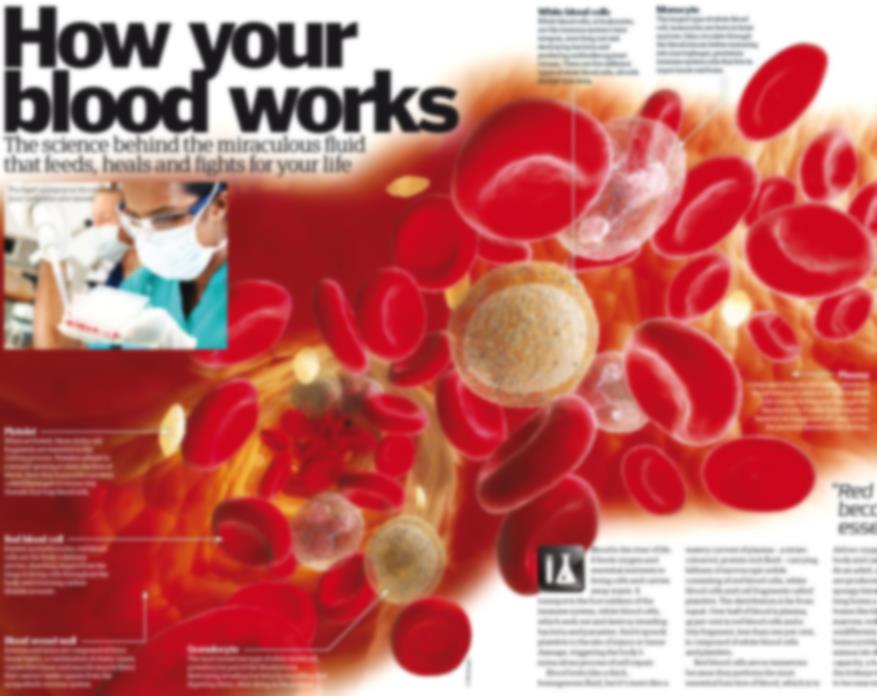 Cryoprecipitate 
Derived from plasma and contains a higher concentration of clotting factors than plasma alone.
Definitions taken from: 1) http://www.redcrossblood.org/learn-about-blood/blood-components or 2) http://kidshealth.org/parent/general/body_basics/immune.html
Background image taken from http://www.howitworksdaily.com/wp-content/uploads/2011/01/Blood.jpg
Plasma image taken from http://www.howitworksdaily.com/wp-content/uploads/2011/01/Blood.jpg
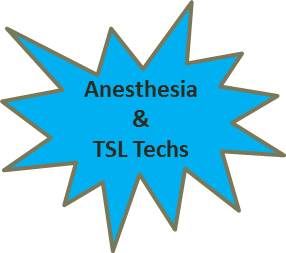 Blood Administration
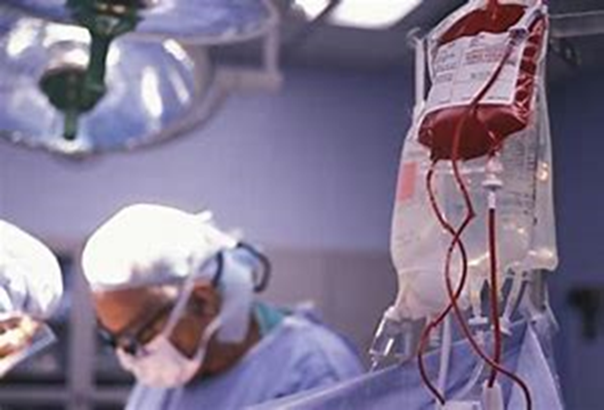 Verify, verify, verify!
The right 2 person verification process
Right product
Right Patient
The right equipment, compatible IV solutions, IV access
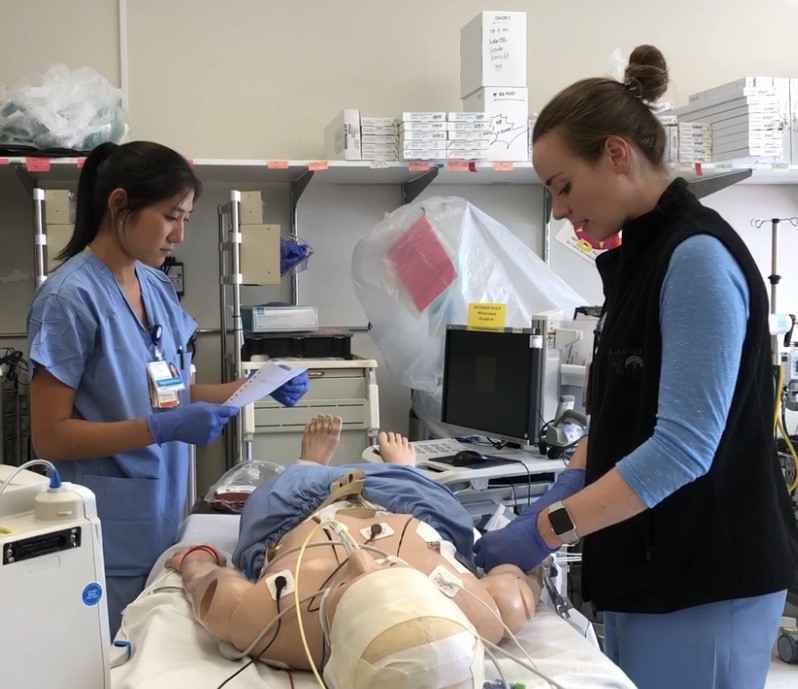 15
NOTE: Operating Room’s Anesthesia Information Management System (AIMS) may serve as the patient’s ID band ONLY AFTER performing, verifying and completing the surgical time-out.
Patient
What’s important to know…
BEST PRACTICE: 
Verify each area independently/separately
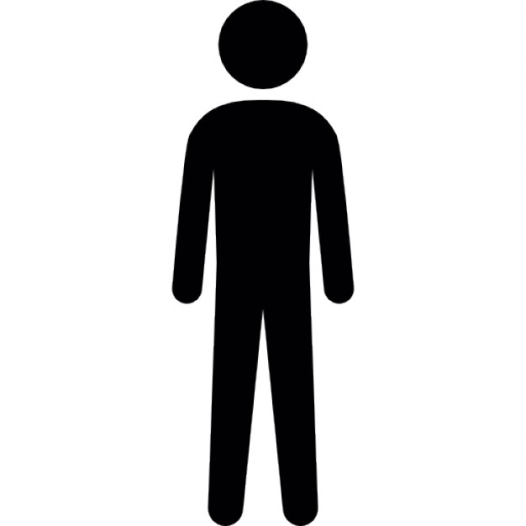 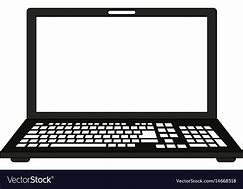 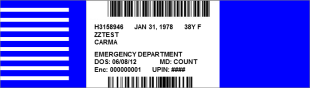 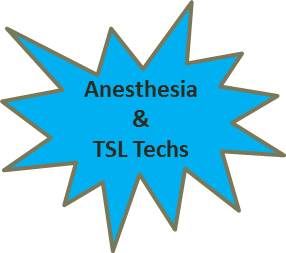 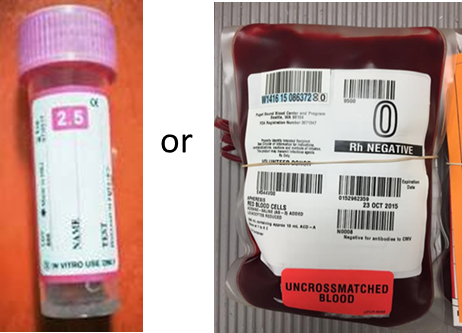 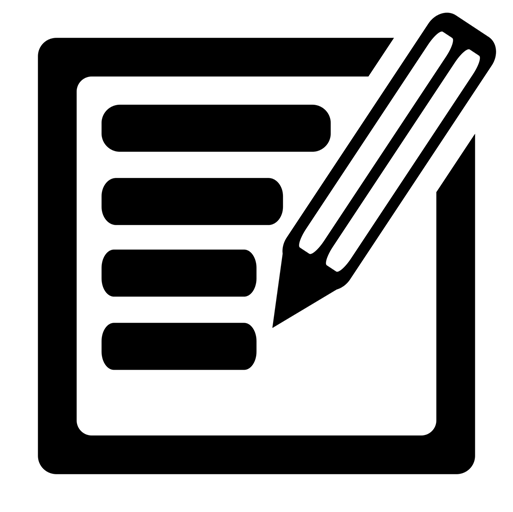 H9873828
Hemorrhage, Frank
12/20/1965
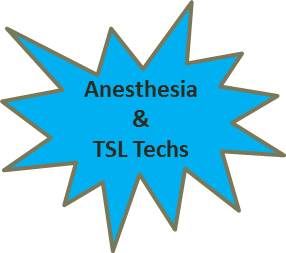 Blood Attachment 2: Patient Label, Unit Compatibility Label, Transfusion Record, and Container Label
I
PATIENT ID
II
TRANSFUSION RECORD
Special Requirements (Attributes):
-Will be on Transfusion record and container label
- Based on TSL inventory may substitute products with attributes even if patient does not need
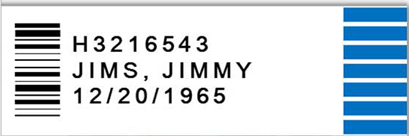 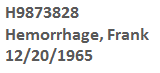 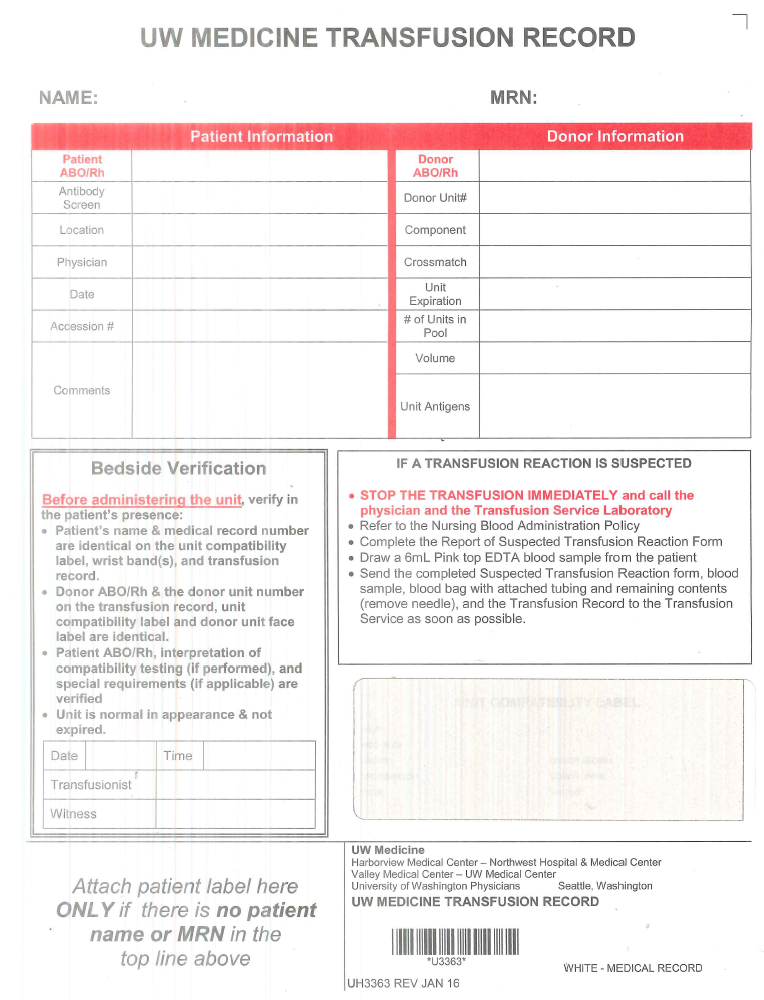 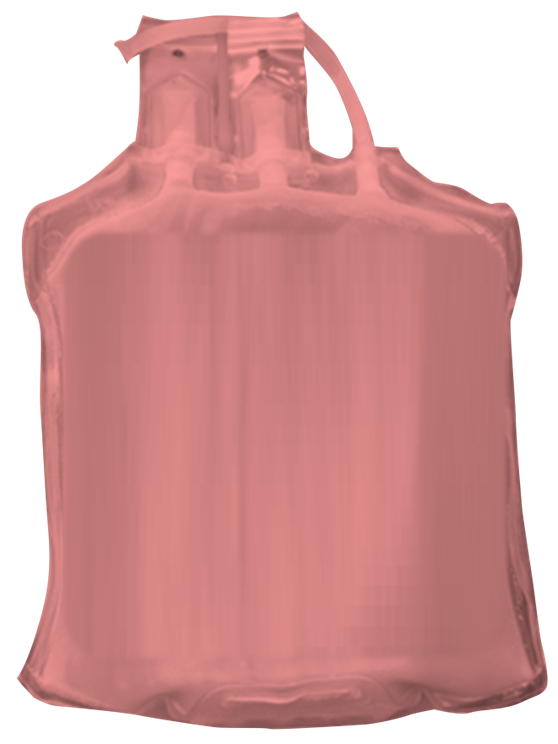 H9873828
Hemorrhage, Frank
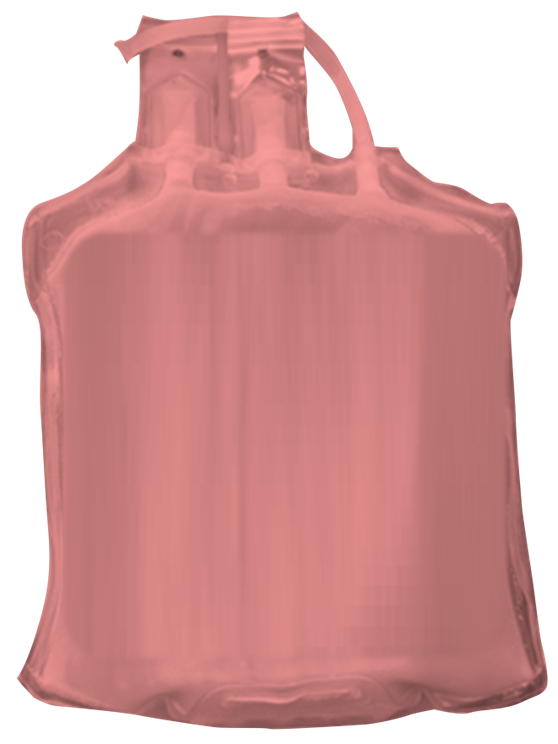 A-POSITIVE
A-POSITIVE
NEGATIVE
W141619100100
III
CONTAINER LABEL
RBCS L
9MB
IV
UNIT COMPATIBILITY LABEL
Hart, MD
E COMPATIBLE
03/27/2019 2359
350
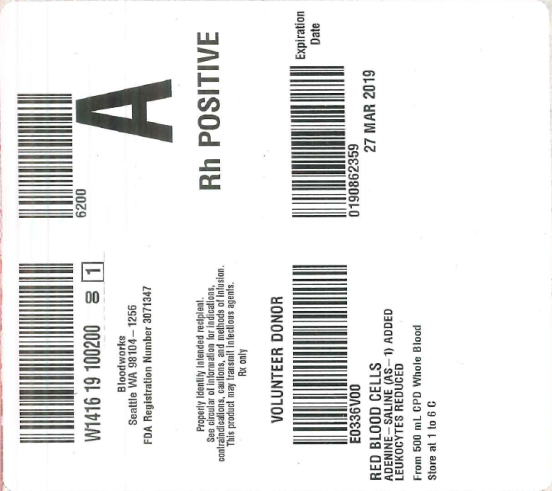 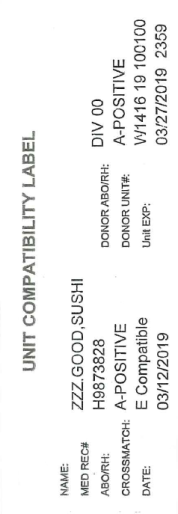 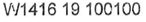 Hemorrhage, Frank
What exactly are we verifying per HMC Policy?

Patient’s name and MRN on Patient’s ID band, Transfusion Record, and Unit Compatibility Label.
Patient’s ABO & Rh blood type on Transfusion Record and Unit Compatibility Label.
Donor’s ABO & Rh blood type and donor unit number on Container Label, Transfusion Record, and Unit Compatibility Label.
Blood component type and division code on Container Label, Transfusion Record, and Unit  Compatibility Label.
Crossmatch test interpretation (if performed) on Transfusion Record, and Unit Compatibility Label.
Expiration date & time has not elapsed on Container Label, Transfusion Record, and Unit  Compatibility Label.
Bedside Verification
In the presence of the recipient, the qualified clinician and one other  qualified clinician shall verify at the bedside separately and independently: (I)Patient D Band (II) Transfusion Record (III)Container Label (IV) Unit Compatibility Label. Involve the patient when able to confirm name and DOB.

Step 1: Clinician A: Verifies patient information on (I) Patient ID band aloud while Clinician B verifies information verbalized on the (II) Transfusion record

Step 2: Clinician B: Verifies patient information aloud on (II) Transfusion Record while Clinician A verifies the information corresponds on the (III) Container Label and  (IV) Unit Compatibility Label to ensure all pieces of information match
Rev 10/2019
H9873828
Hemorrhage, Frank
12/20/1965
Blood Appendix Transfusion G: Unit Compatibility Label, Transfusion Record, and Container Lab (Side I)
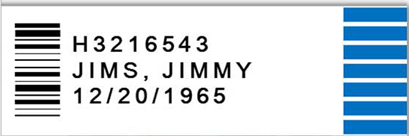 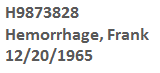 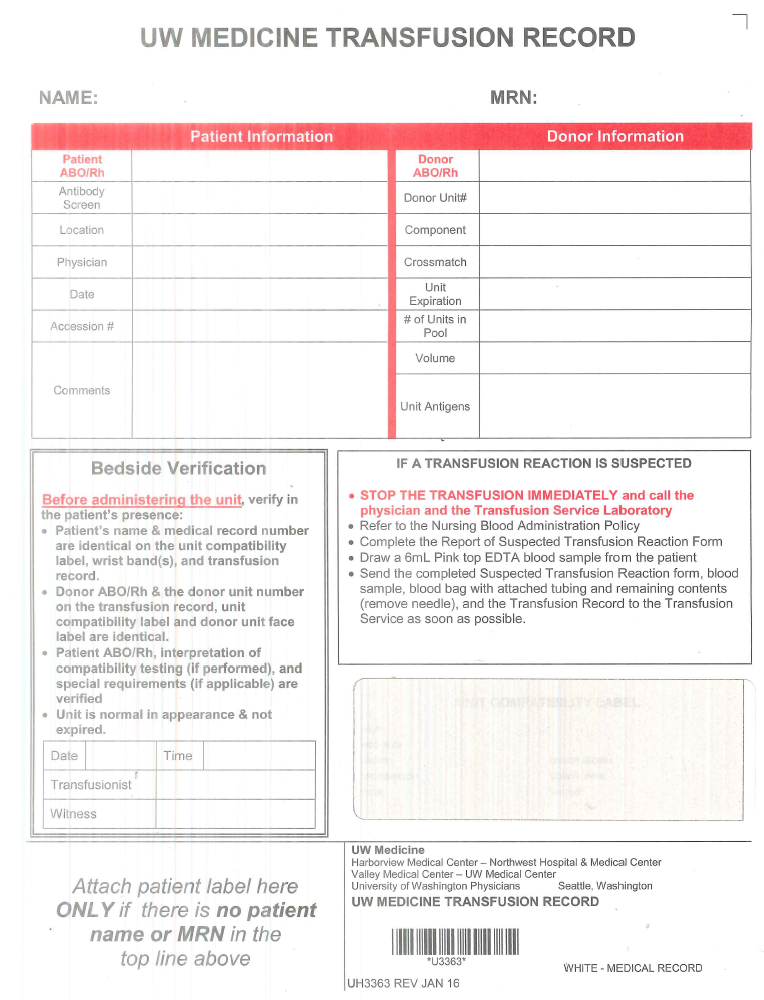 H9873828
Hemorrhage, Frank
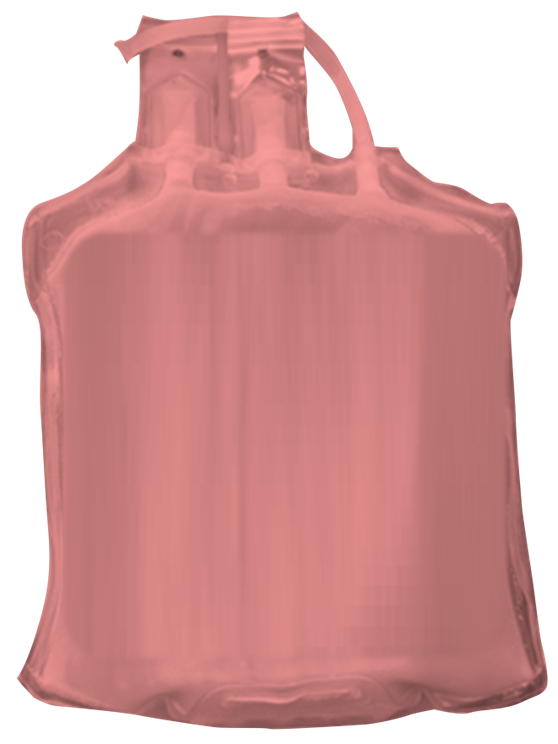 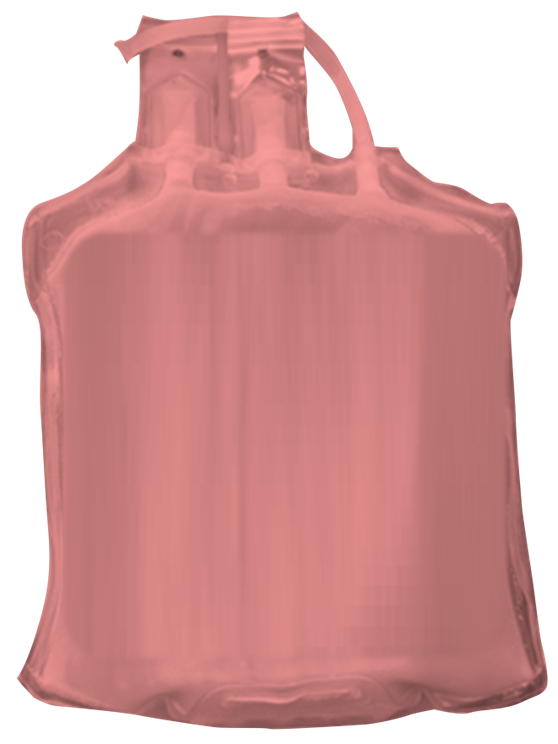 A-POSITIVE
A-POSITIVE
W141619100100
350
RBCS L     DIV 00
Dr. Smith
E Compatible
CONTAINER LABEL 
(SIDE A)
3/27/2019 2359
3/27/2019
UNIT COMPATIBILITY LABEL (SIDE B)
H16760
350
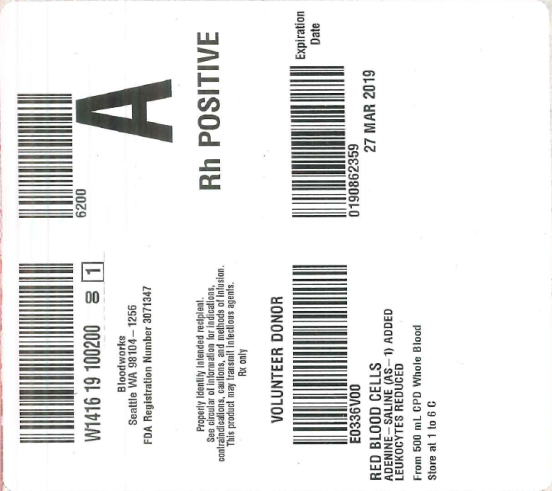 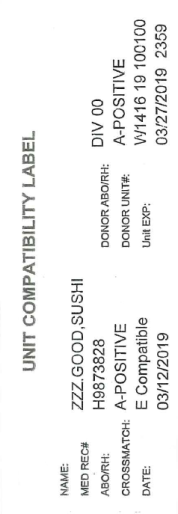 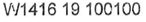 Hemorrhage, Frank
In accordance with AABB standards and in the presence of the recipient, the transfusionist and one other  trained individual shall verify:

Patient’s name and MRN on Patient’s ID band, Transfusion Record, and Unit Compatibility Label.
Patient’s ABO & Rh blood type on Transfusion Record and Unit Compatibility Label.
Donor’s ABO & Rh blood type and donor unit number on Container Label, Transfusion Record, and
Unit Compatibility Label.
Blood component type and division code on Container Label, Transfusion Record, and Unit  Compatibility Label.
Crossmatch test interpretation (if performed) on Transfusion Record, and Unit Compatibility Label.
Expiration date & time has not elapsed on Container Label, Transfusion Record, and Unit  Compatibility Label.
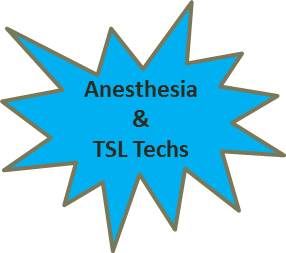 Rev 9/2019
H9873828
Hemorrhage, Frank
12/20/1965
Blood Appendix Transfusion G: Unit Compatibility Label, Transfusion Record, and Container Lab
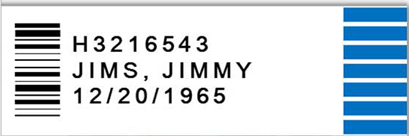 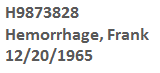 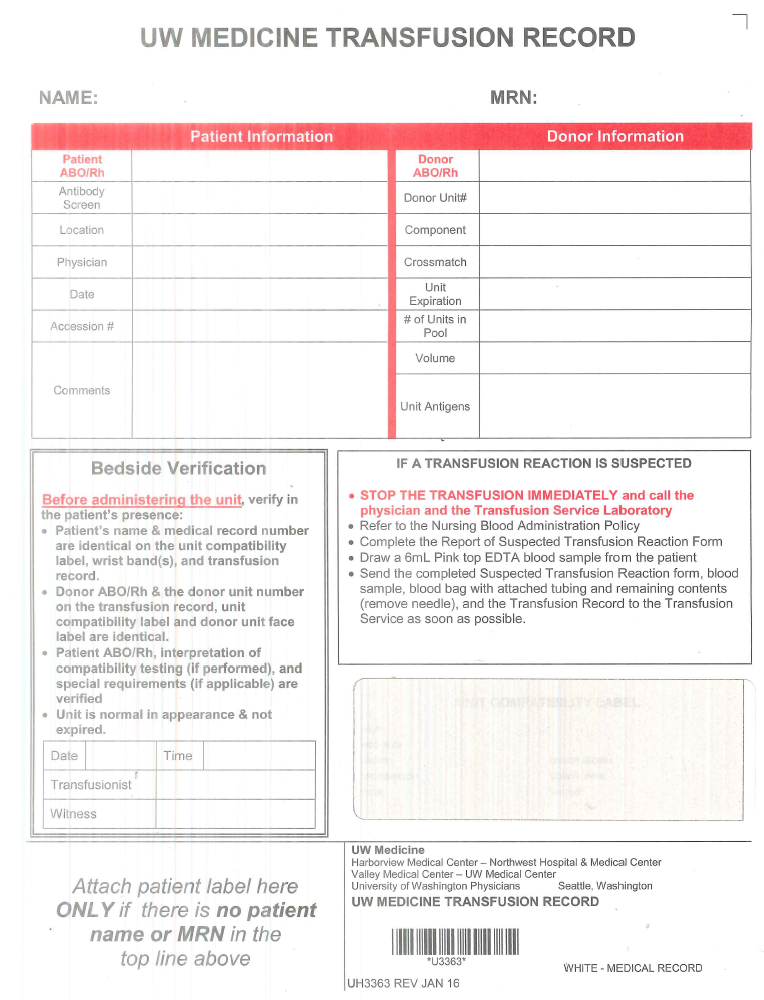 H9873828
Hemorrhage, Frank
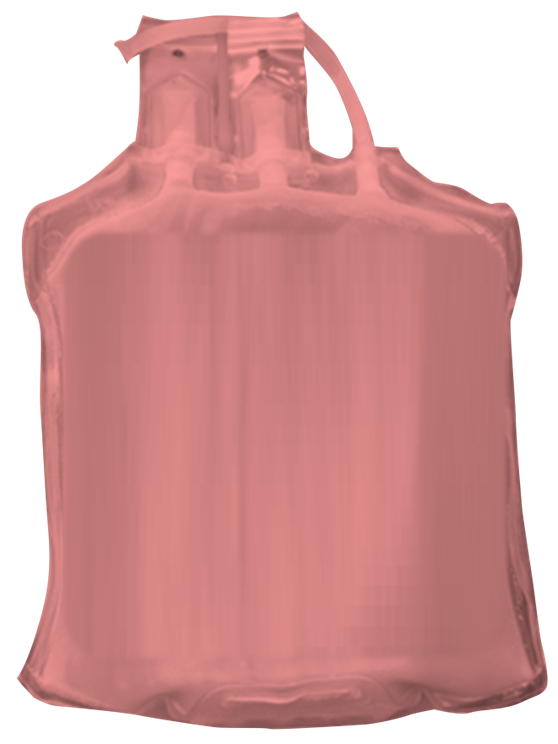 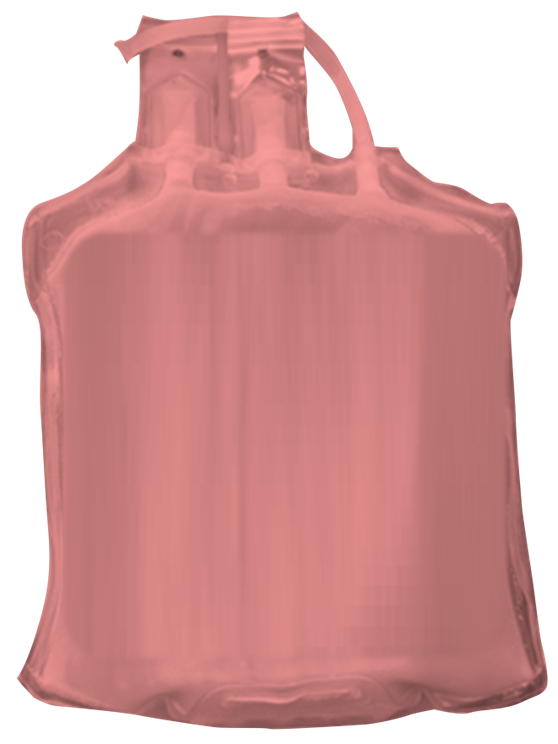 A-POSITIVE
A-POSITIVE
W141619100100
350
RBCS L     DIV 00
Dr. Smith
E Compatible
CONTAINER LABEL 
(SIDE A)
3/27/2019 2359
3/27/2019
UNIT COMPATIBILITY LABEL (SIDE B)
H16760
350
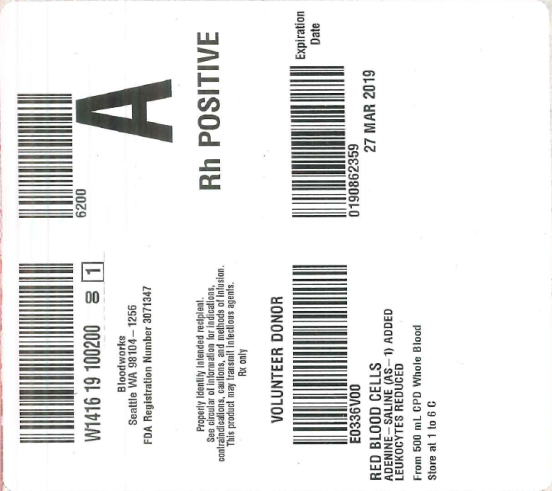 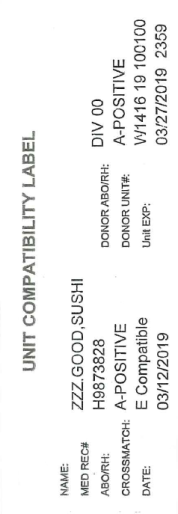 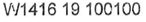 Hemorrhage, Frank
In accordance with AABB standards and in the presence of the recipient, the transfusionist and one other  trained individual shall verify:

Patient’s name and MRN on Patient’s ID band, Transfusion Record, and Unit Compatibility Label.
Patient’s ABO & Rh blood type on Transfusion Record and Unit Compatibility Label.
Donor’s ABO & Rh blood type and donor unit number on Container Label, Transfusion Record, and
Unit Compatibility Label.
Blood component type and division code on Container Label, Transfusion Record, and Unit  Compatibility Label.
Crossmatch test interpretation (if performed) on Transfusion Record, and Unit Compatibility Label.
Expiration date & time has not elapsed on Container Label, Transfusion Record, and Unit  Compatibility Label.
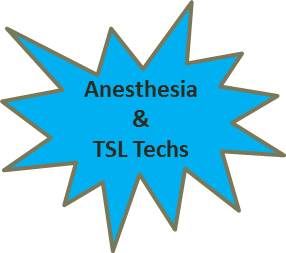 Rev 9/2019
H9873828
Hemorrhage, Frank
12/20/1965
Blood Appendix Transfusion G: Unit Compatibility Label, Transfusion Record, and Container Lab
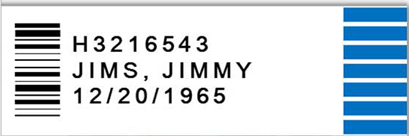 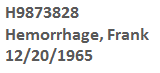 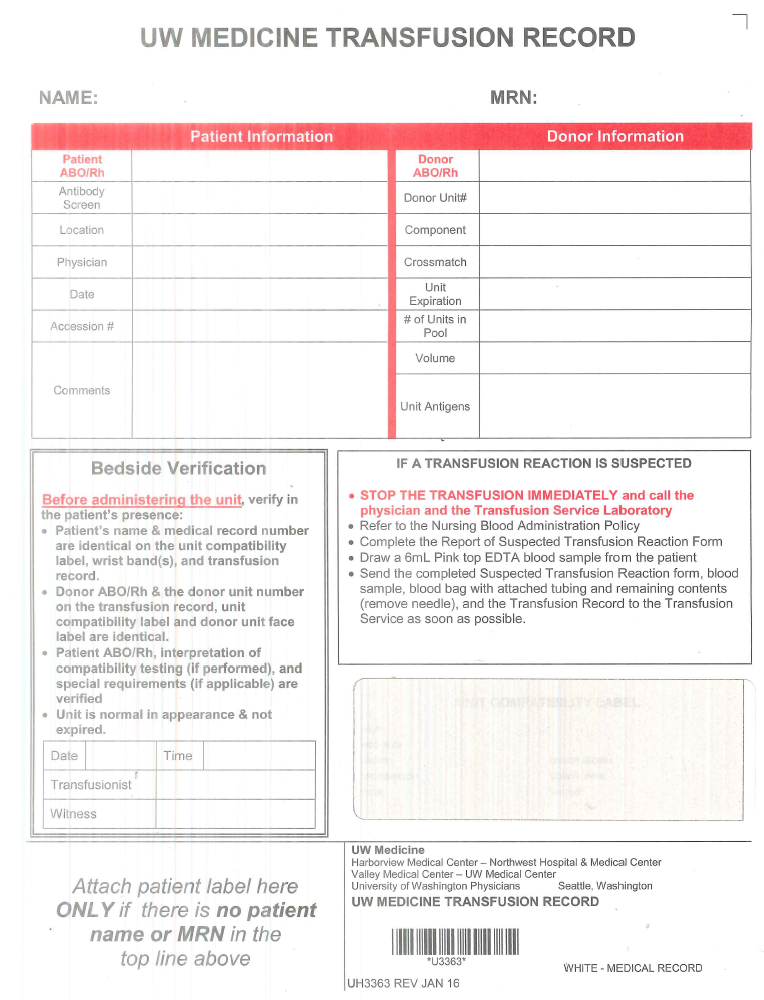 H9873828
Hemorrhage, Frank
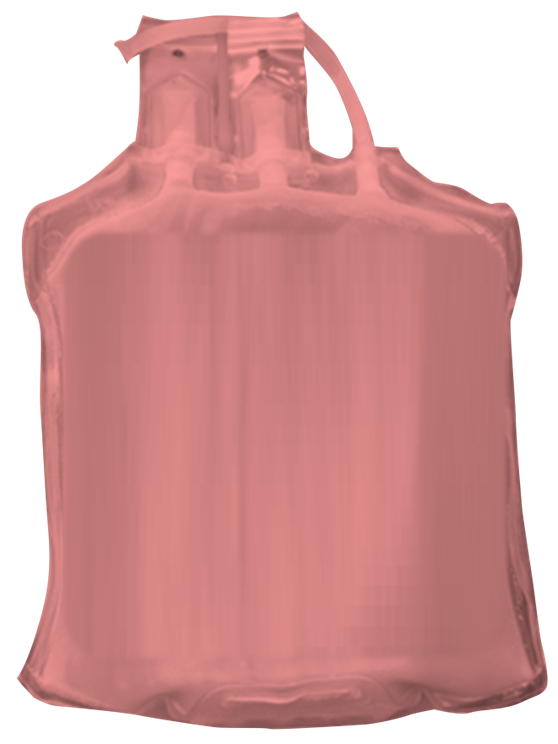 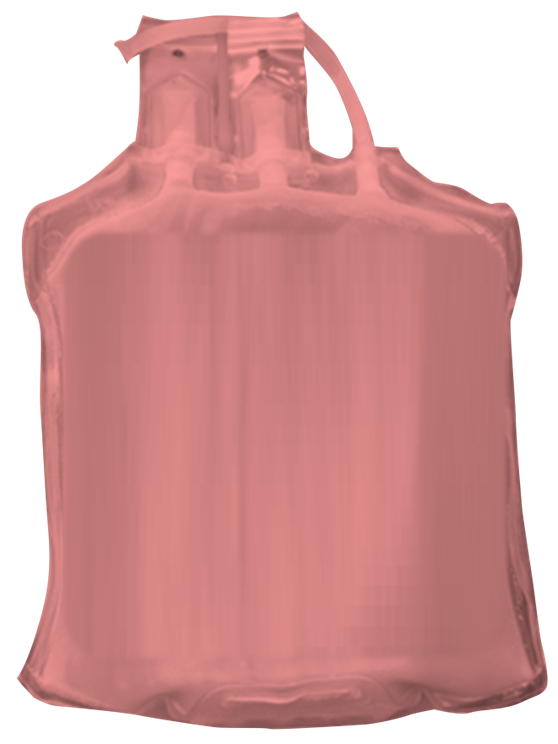 A-POSITIVE
A-POSITIVE
W141619100100
350
RBCS L     DIV 00
Dr. Smith
E Compatible
CONTAINER LABEL 
(SIDE A)
3/27/2019 2359
3/27/2019
UNIT COMPATIBILITY LABEL (SIDE B)
H16760
350
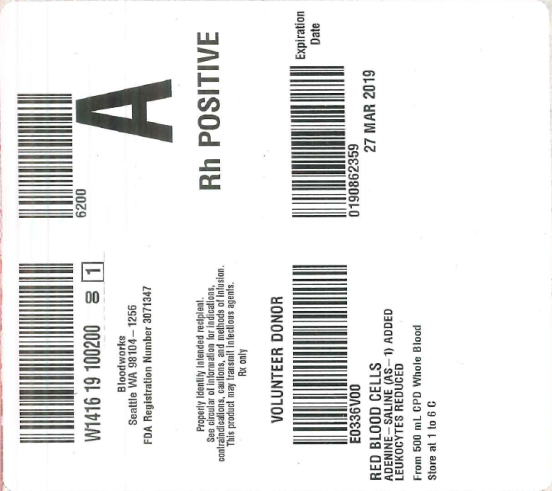 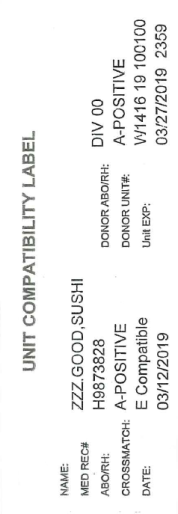 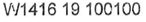 Hemorrhage, Frank
In accordance with AABB standards and in the presence of the recipient, the transfusionist and one other  trained individual shall verify:

Patient’s name and MRN on Patient’s ID band, Transfusion Record, and Unit Compatibility Label.
Patient’s ABO & Rh blood type on Transfusion Record and Unit Compatibility Label.
Donor’s ABO & Rh blood type and donor unit number on Container Label, Transfusion Record, and Unit Compatibility Label.
Blood component type and division code on Container Label, Transfusion Record, and Unit  Compatibility Label.
Crossmatch test interpretation (if performed) on Transfusion Record, and Unit Compatibility Label.
Expiration date & time has not elapsed on Container Label, Transfusion Record, and Unit  Compatibility Label.
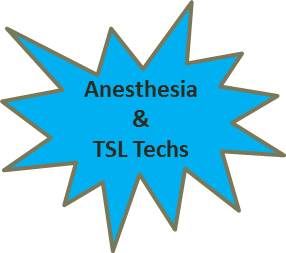 Rev 9/2019
H9873828
Hemorrhage, Frank
12/20/1965
Blood Appendix Transfusion G: Unit Compatibility Label, Transfusion Record, and Container Lab
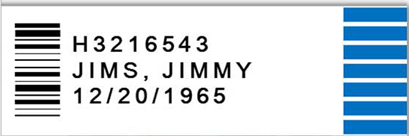 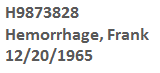 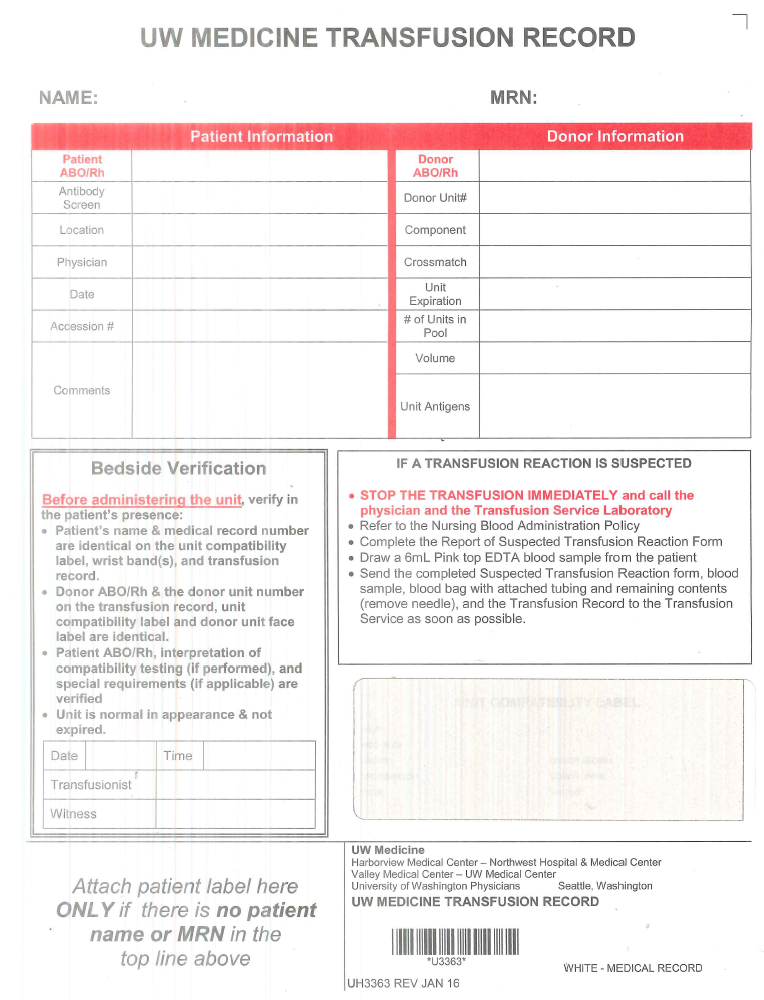 H9873828
Hemorrhage, Frank
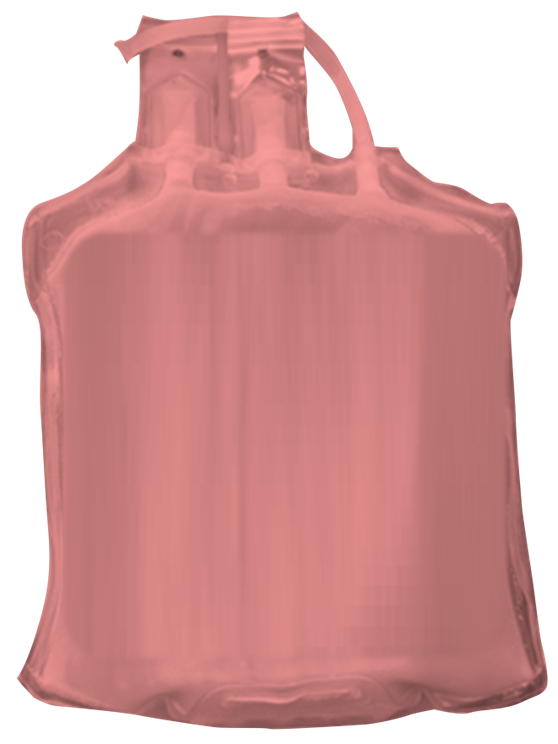 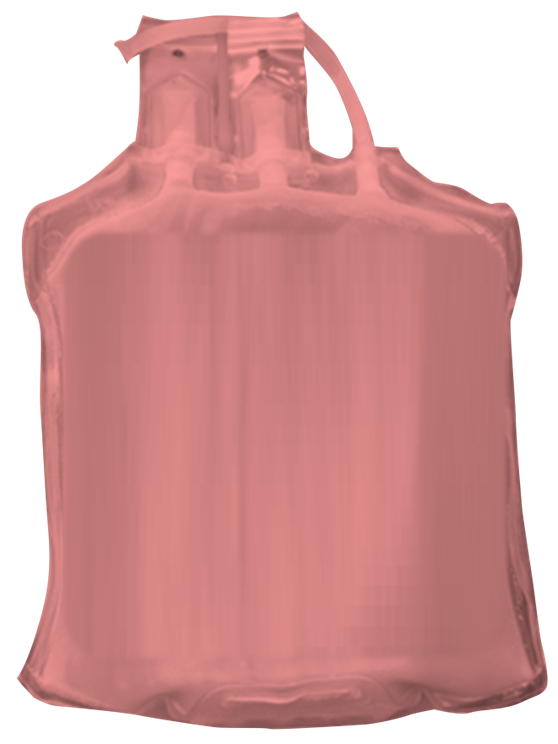 A-POSITIVE
A-POSITIVE
W141619100100
350
RBCS L     DIV 00
Dr. Smith
E Compatible
CONTAINER LABEL 
(SIDE A)
3/27/2019 2359
3/27/2019
UNIT COMPATIBILITY LABEL (SIDE B)
H16760
350
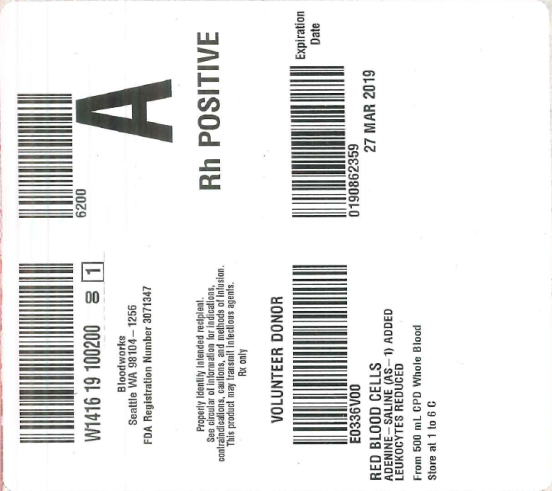 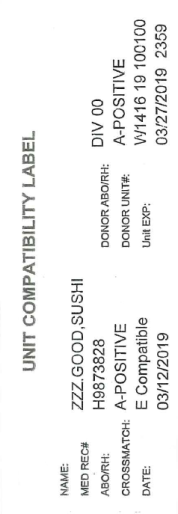 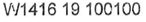 Hemorrhage, Frank
In accordance with AABB standards and in the presence of the recipient, the transfusionist and one other  trained individual shall verify:

Patient’s name and MRN on Patient’s ID band, Transfusion Record, and Unit Compatibility Label.
Patient’s ABO & Rh blood type on Transfusion Record and Unit Compatibility Label.
Donor’s ABO & Rh blood type and donor unit number on Container Label, Transfusion Record, and Unit Compatibility Label.
Blood component type and division code on Container Label, Transfusion Record, and Unit  Compatibility Label.
Crossmatch test interpretation (if performed) on Transfusion Record, and Unit Compatibility Label.
Expiration date & time has not elapsed on Container Label, Transfusion Record, and Unit  Compatibility Label.
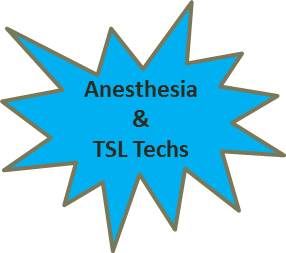 Rev 9/2019
H9873828
Hemorrhage, Frank
12/20/1965
Blood Appendix Transfusion G: Unit Compatibility Label, Transfusion Record, and Container Lab
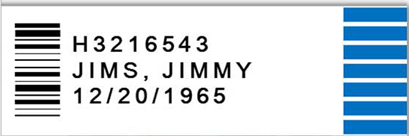 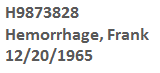 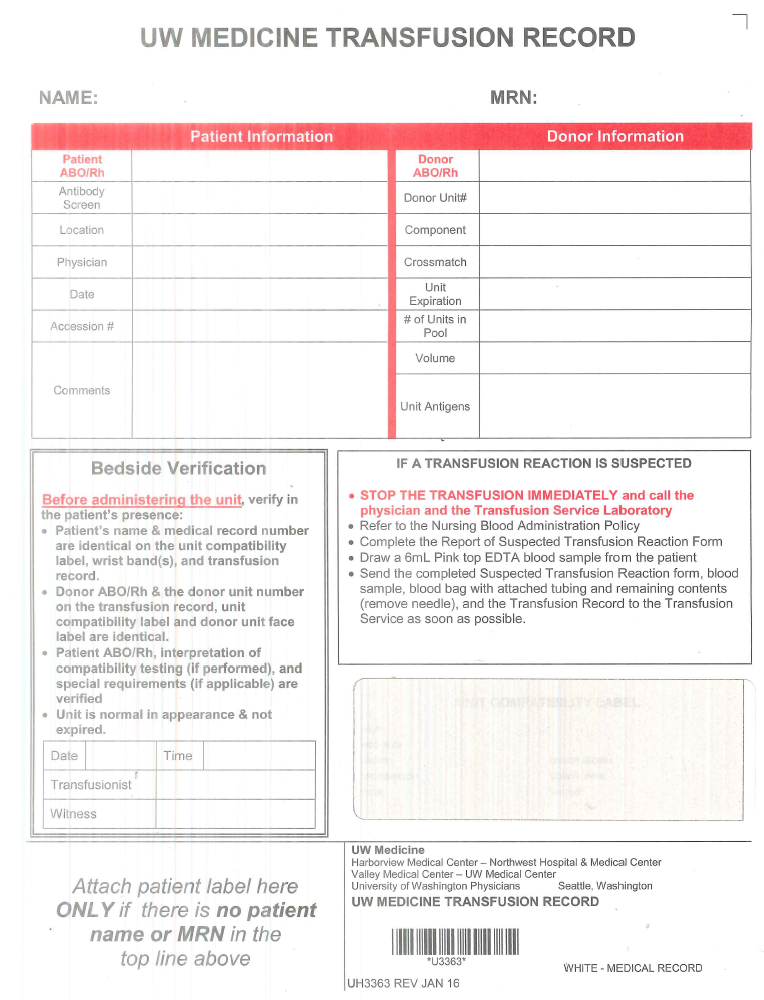 H9873828
Hemorrhage, Frank
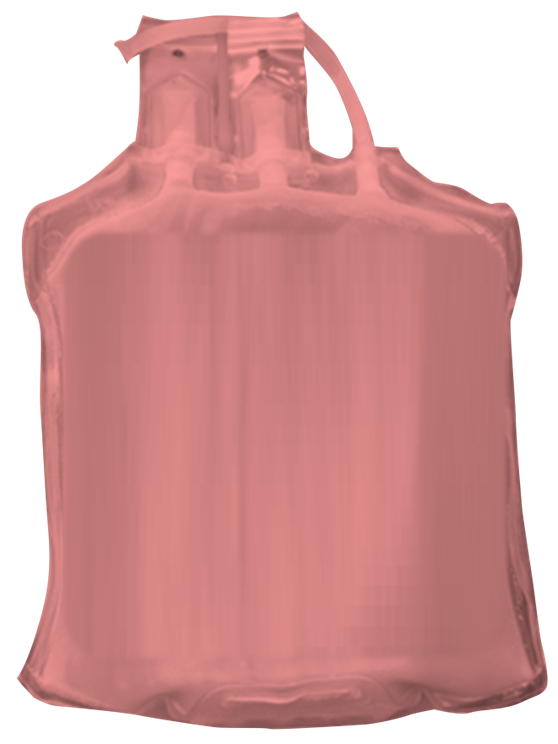 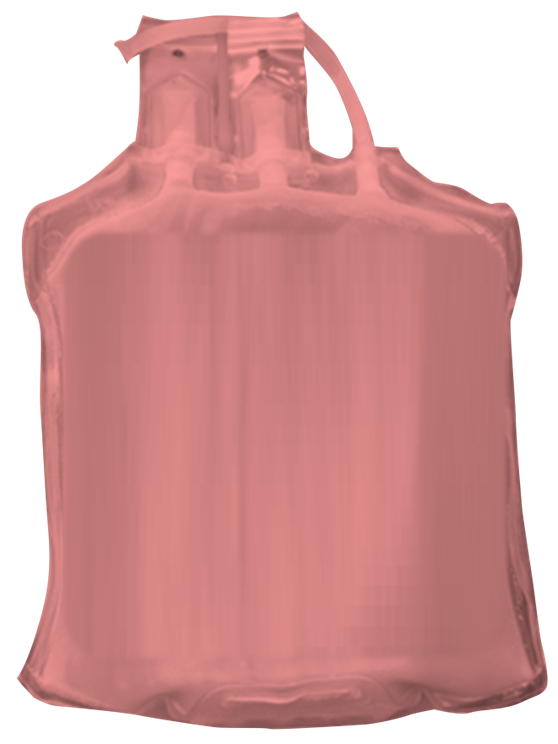 A-POSITIVE
A-POSITIVE
W141619100100
350
RBCS L     DIV 00
Dr. Smith
E Compatible
CONTAINER LABEL 
(SIDE A)
3/27/2019 2359
3/27/2019
UNIT COMPATIBILITY LABEL (SIDE B)
H16760
350
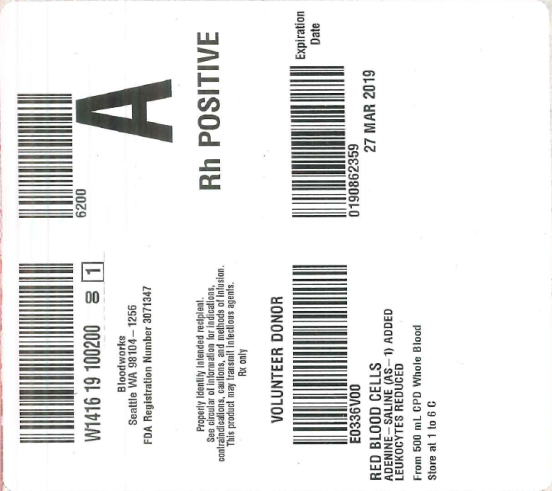 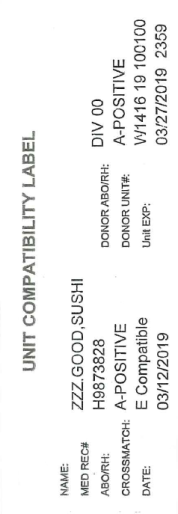 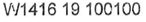 Hemorrhage, Frank
In accordance with AABB standards and in the presence of the recipient, the transfusionist and one other  trained individual shall verify:

Patient’s name and MRN on Patient’s ID band, Transfusion Record, and Unit Compatibility Label.
Patient’s ABO & Rh blood type on Transfusion Record and Unit Compatibility Label.
Donor’s ABO & Rh blood type and donor unit number on Container Label, Transfusion Record, and Unit Compatibility Label.
Blood component type and division code on Container Label, Transfusion Record, and Unit  Compatibility Label.
Crossmatch test interpretation (if performed) on Transfusion Record, and Unit Compatibility Label.
Expiration date & time has not elapsed on Container Label, Transfusion Record, and Unit  Compatibility Label.
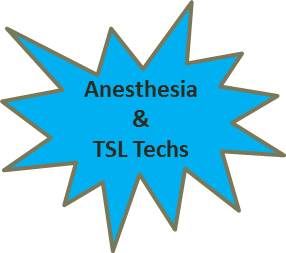 Rev 9/2019
H9873828
Hemorrhage, Frank
12/20/1965
Blood Appendix Transfusion G: Unit Compatibility Label, Transfusion Record, and Container Lab
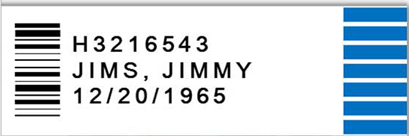 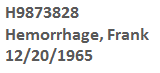 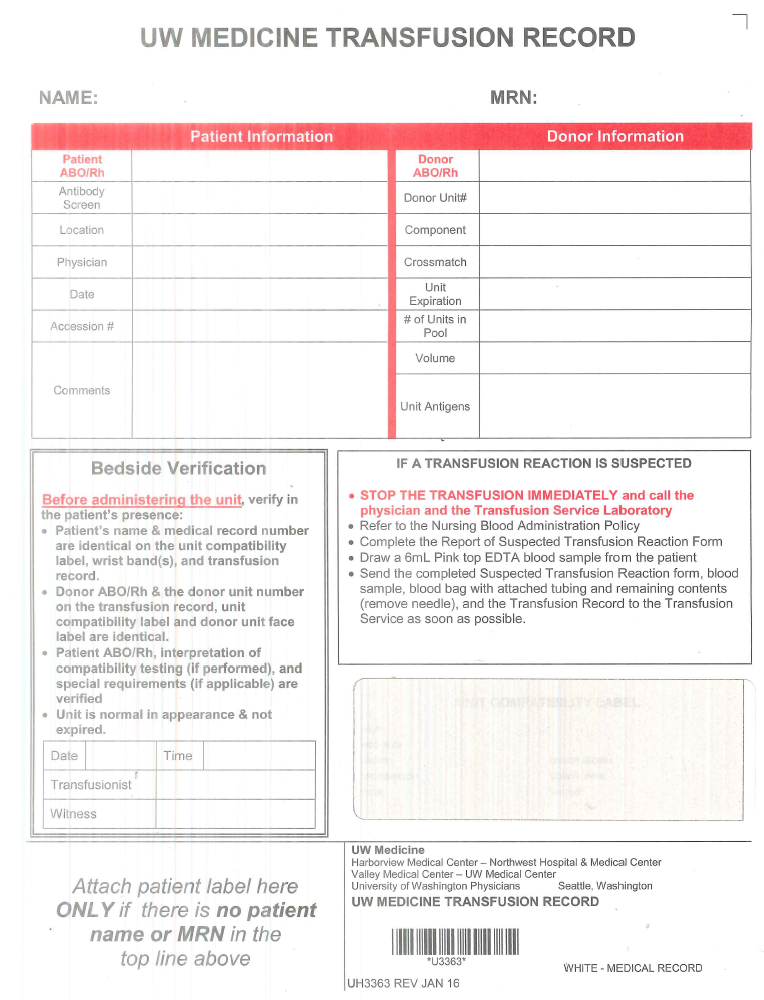 H9873828
Hemorrhage, Frank
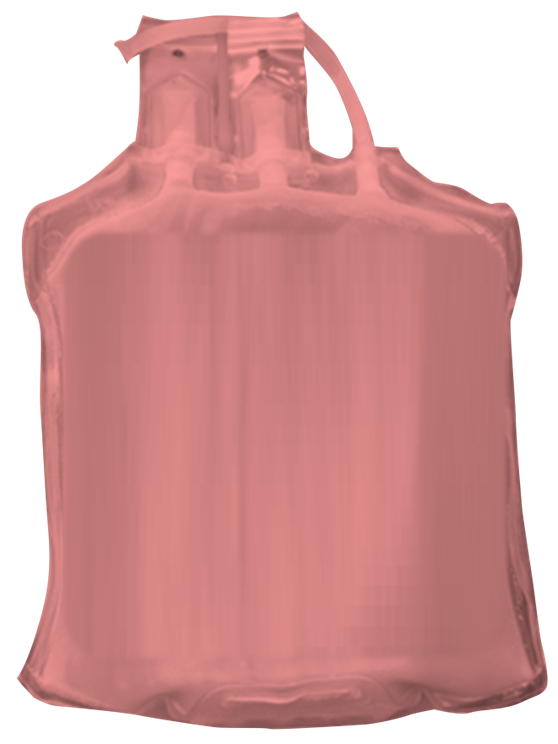 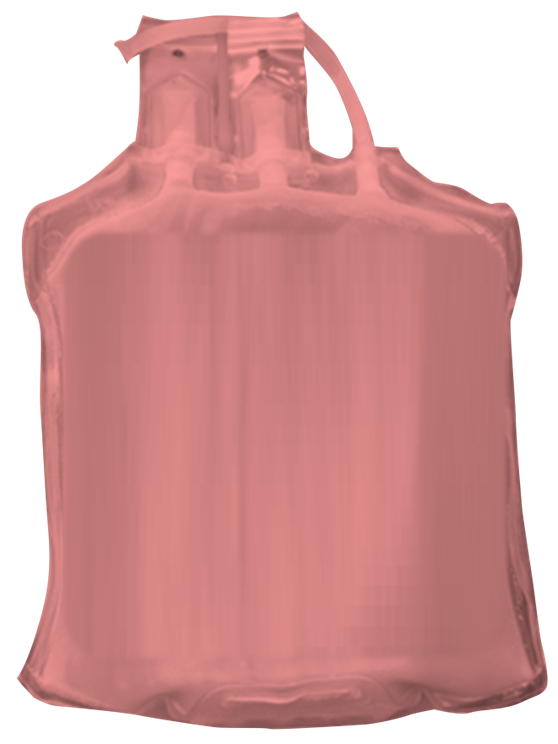 A-POSITIVE
A-POSITIVE
W141619100100
350
RBCS L     DIV 00
Dr. Smith
E Compatible
CONTAINER LABEL 
(SIDE A)
3/27/2019 2359
3/27/2019
UNIT COMPATIBILITY LABEL (SIDE B)
H16760
350
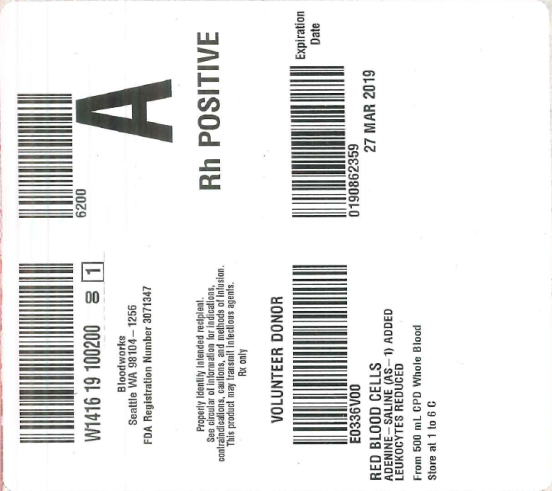 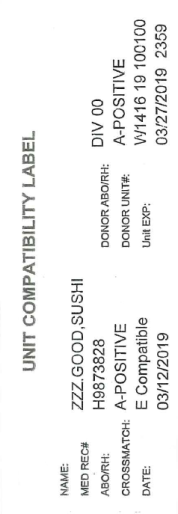 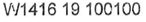 Hemorrhage, Frank
In accordance with AABB standards and in the presence of the recipient, the transfusionist and one other  trained individual shall verify:

Patient’s name and MRN on Patient’s ID band, Transfusion Record, and Unit Compatibility Label.
Patient’s ABO & Rh blood type on Transfusion Record and Unit Compatibility Label.
Donor’s ABO & Rh blood type and donor unit number on Container Label, Transfusion Record, and Unit Compatibility Label.
Blood component type and division code on Container Label, Transfusion Record, and Unit  Compatibility Label.
Crossmatch test interpretation (if performed) on Transfusion Record, and Unit Compatibility Label.
Expiration date & time has not elapsed on Container Label, Transfusion Record, and Unit  Compatibility Label.
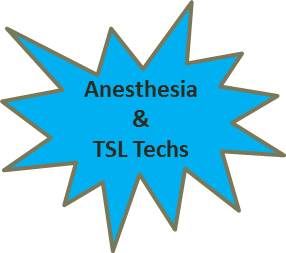 Rev 9/2019
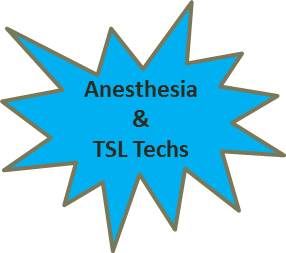 to Right Patient VERIFIED
Bedside Verification: Right Product to Right Patient VERIFIED
Bedside Verification: Right Product to Right Patient VERIFIED
In an emergency, when the second licensed clinician cannot sign the transfusion record, it is acceptable to PRINT the clinician’s name on the transfusion record and obtain signature at the end of the case.
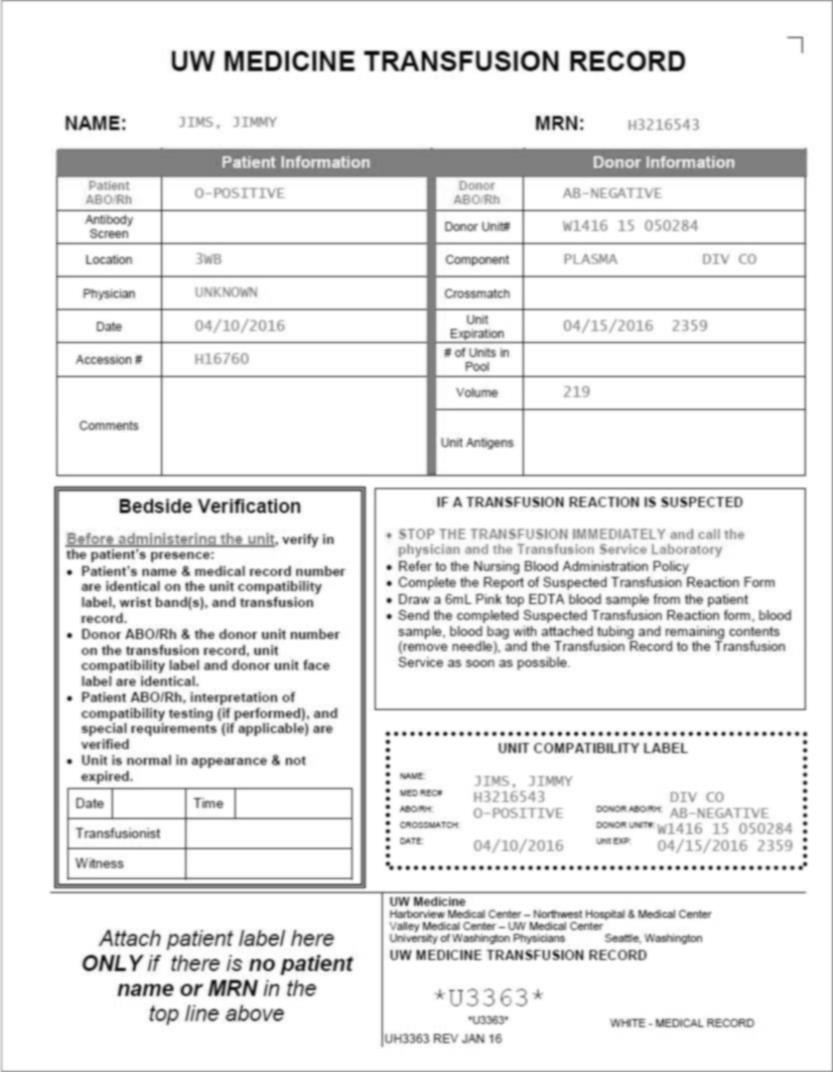 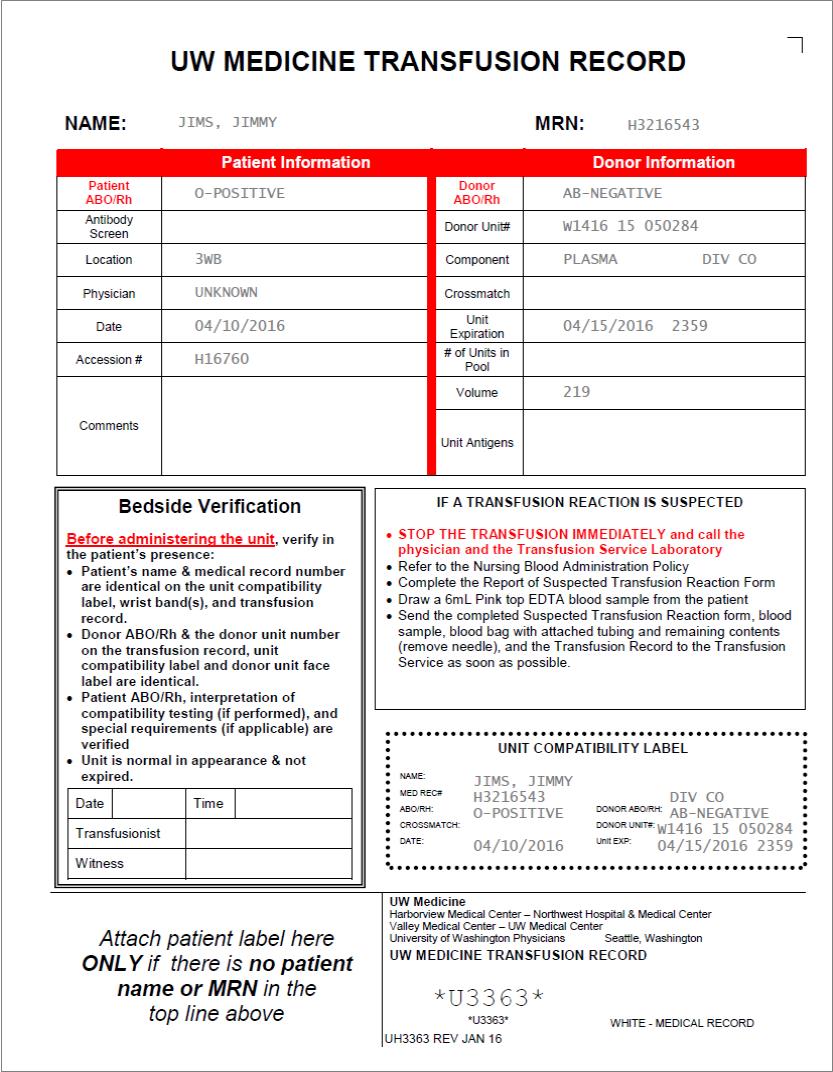 H9873828
Hemorrhage, Frank
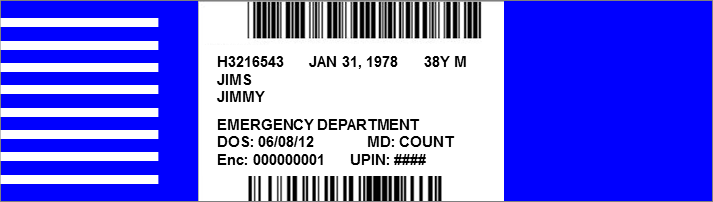 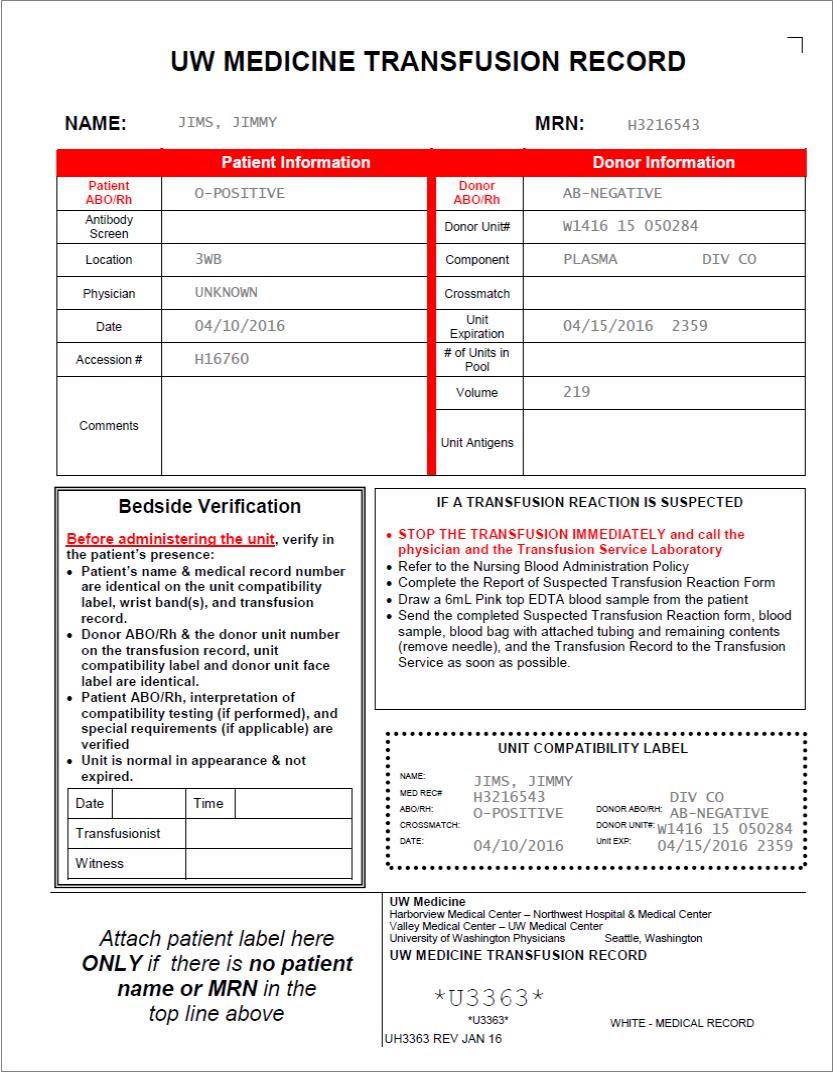 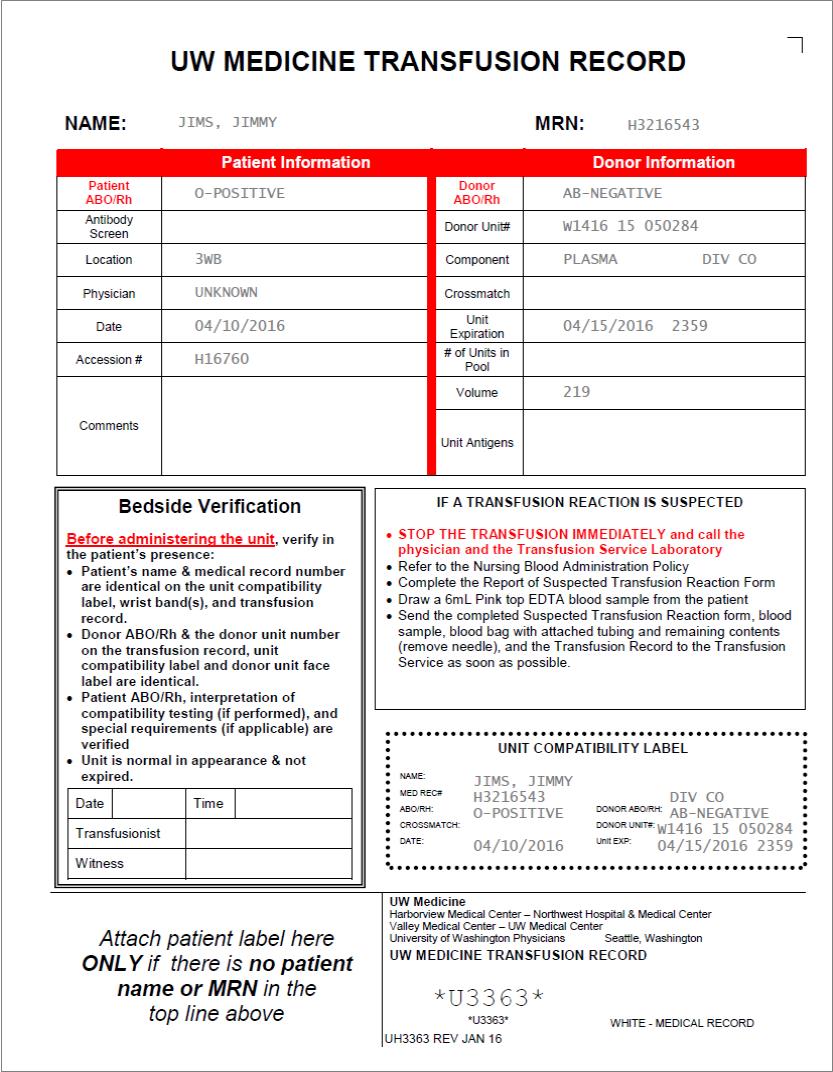 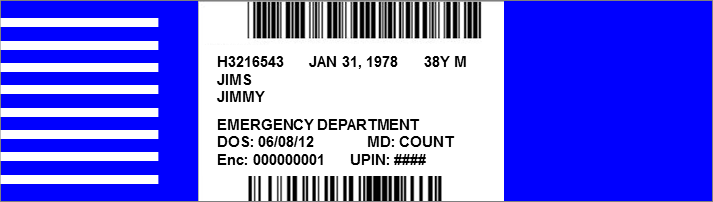 H9873828
Hemorrhage, 
Frank
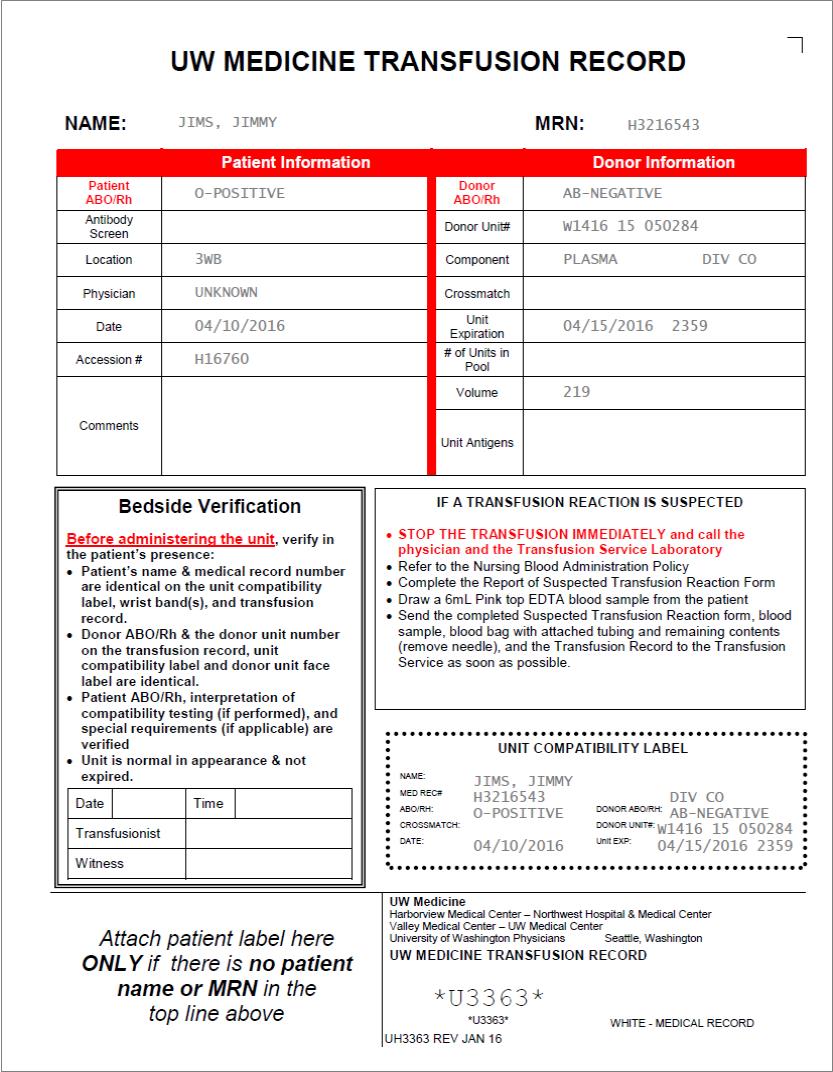 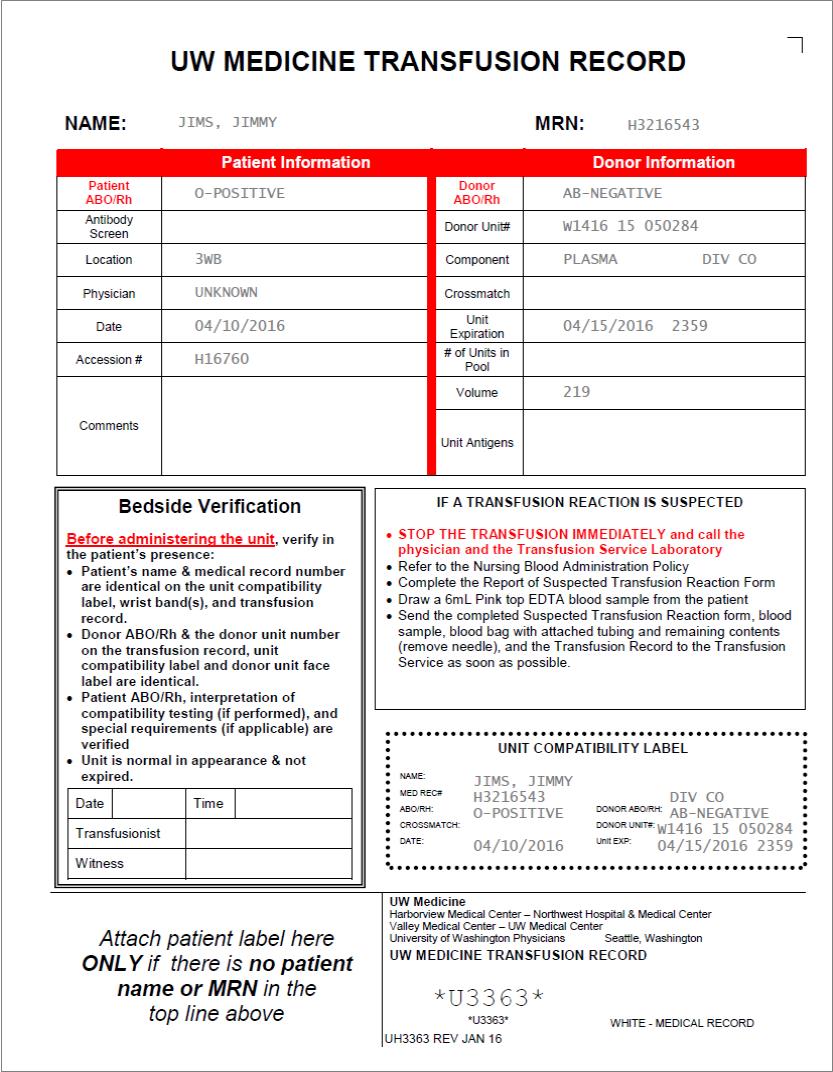 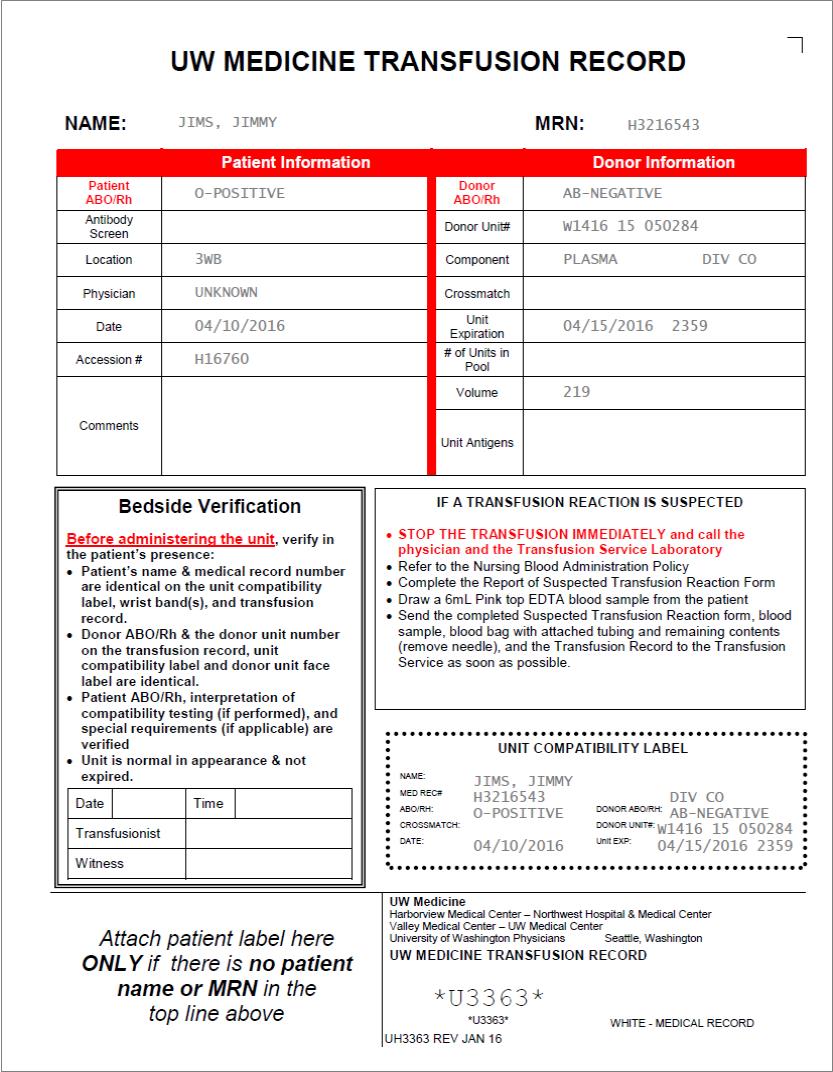 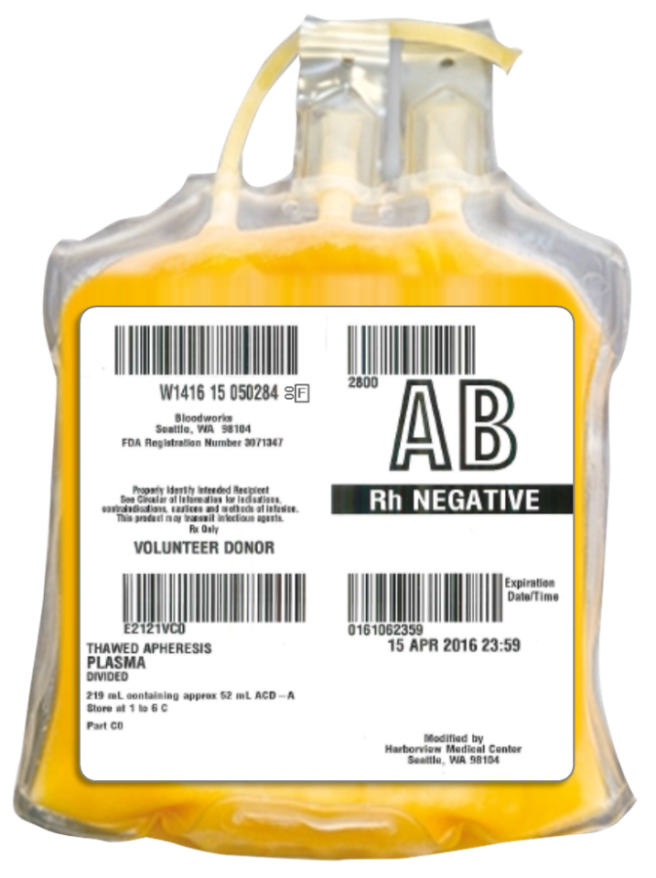 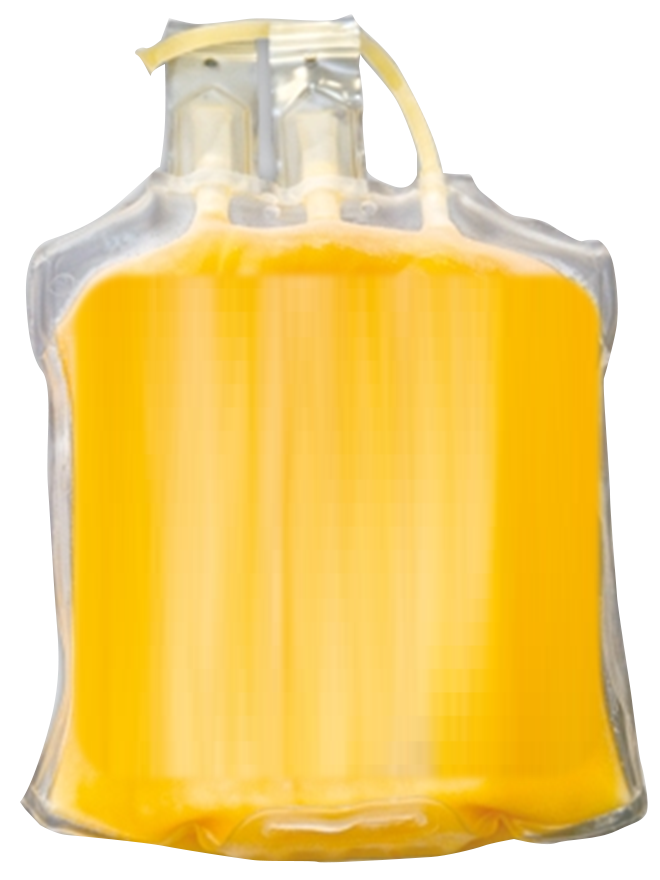 Upon COMPLETION of the verification process, DATE, TIME, and have both transfusionist and witness SIGN the transfusion record
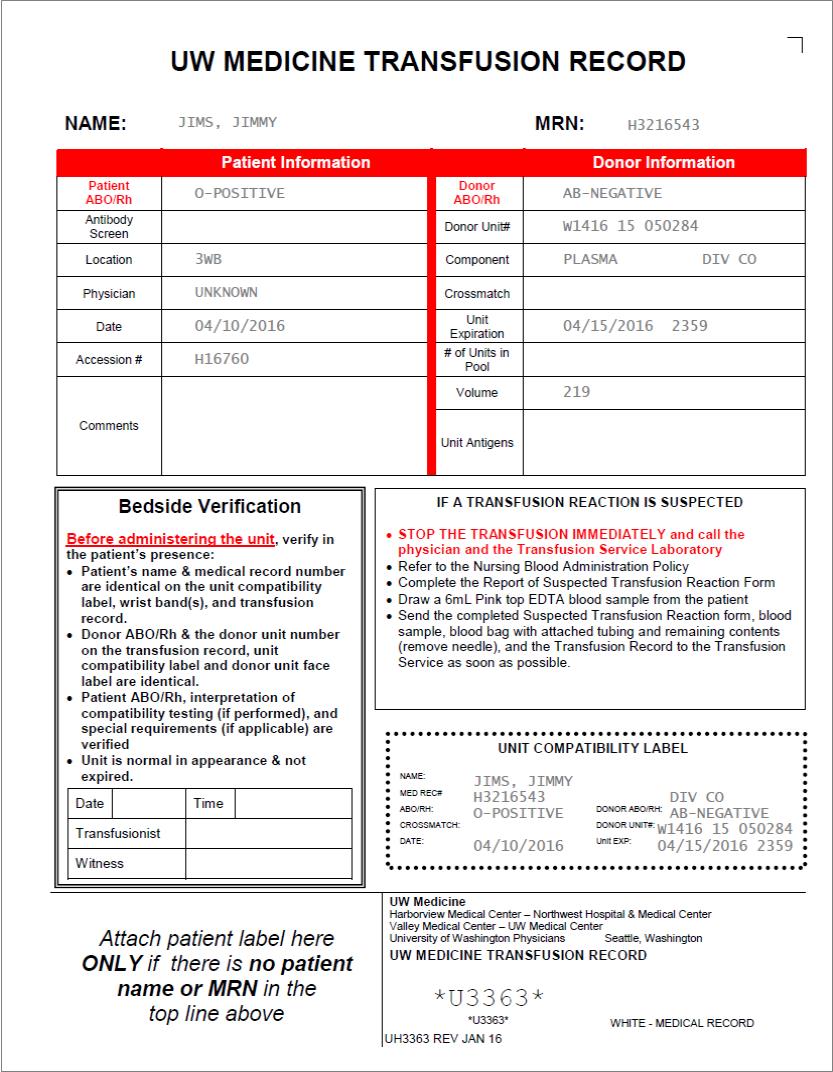 FRONT
BACK
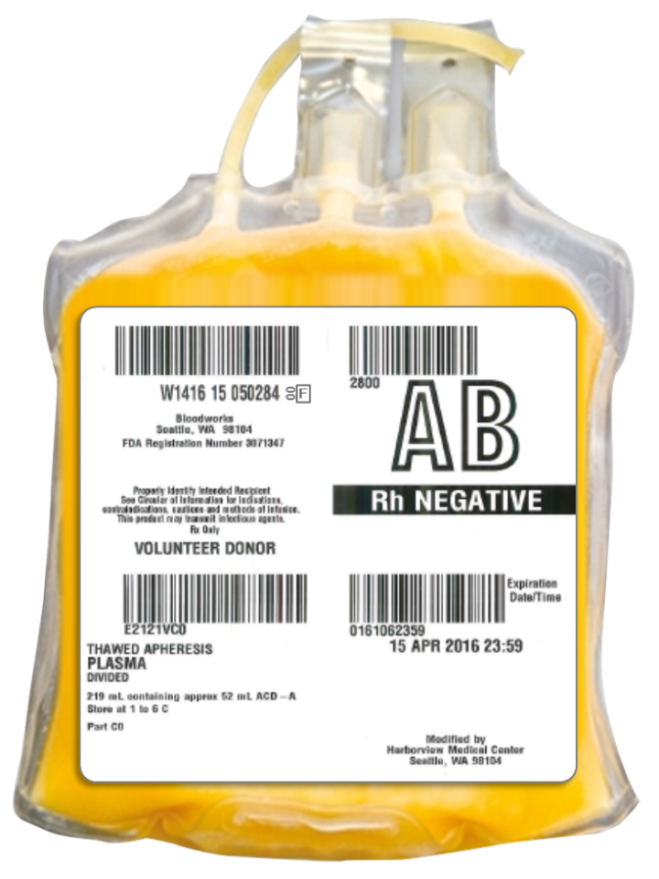 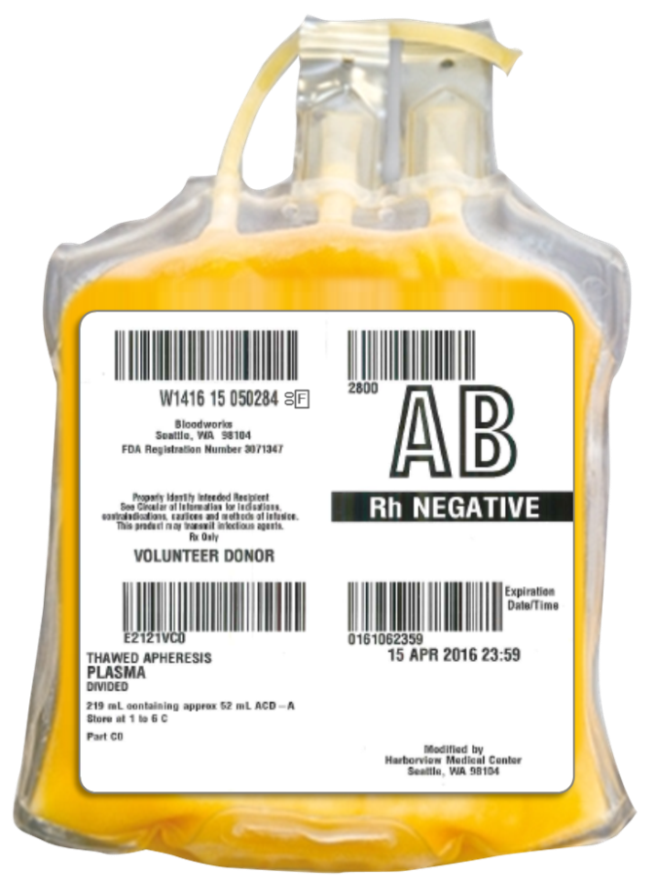 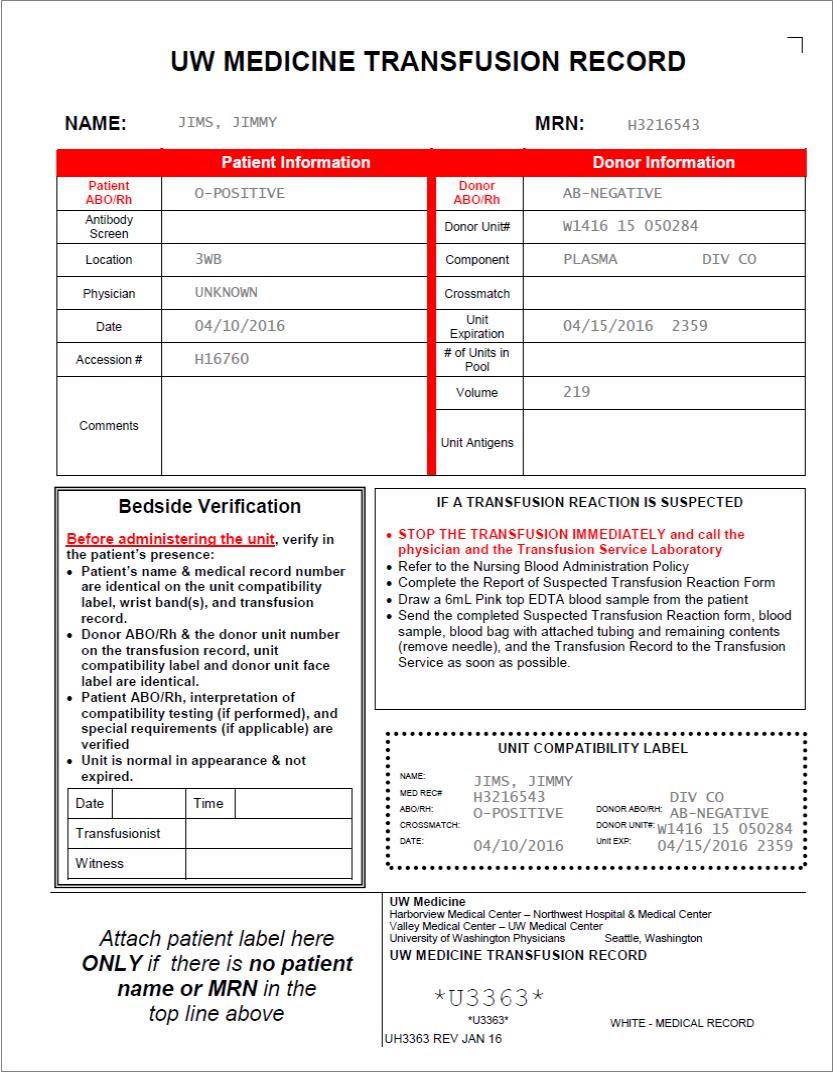 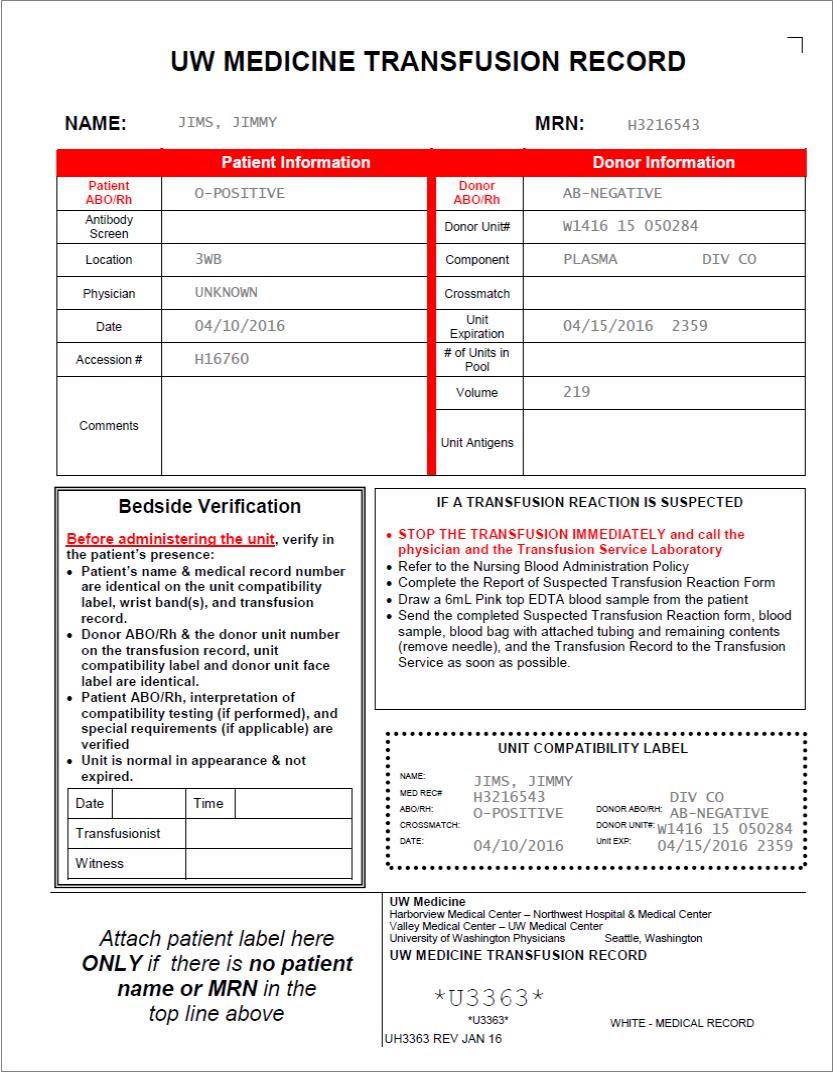 Hemorrhage, Frank
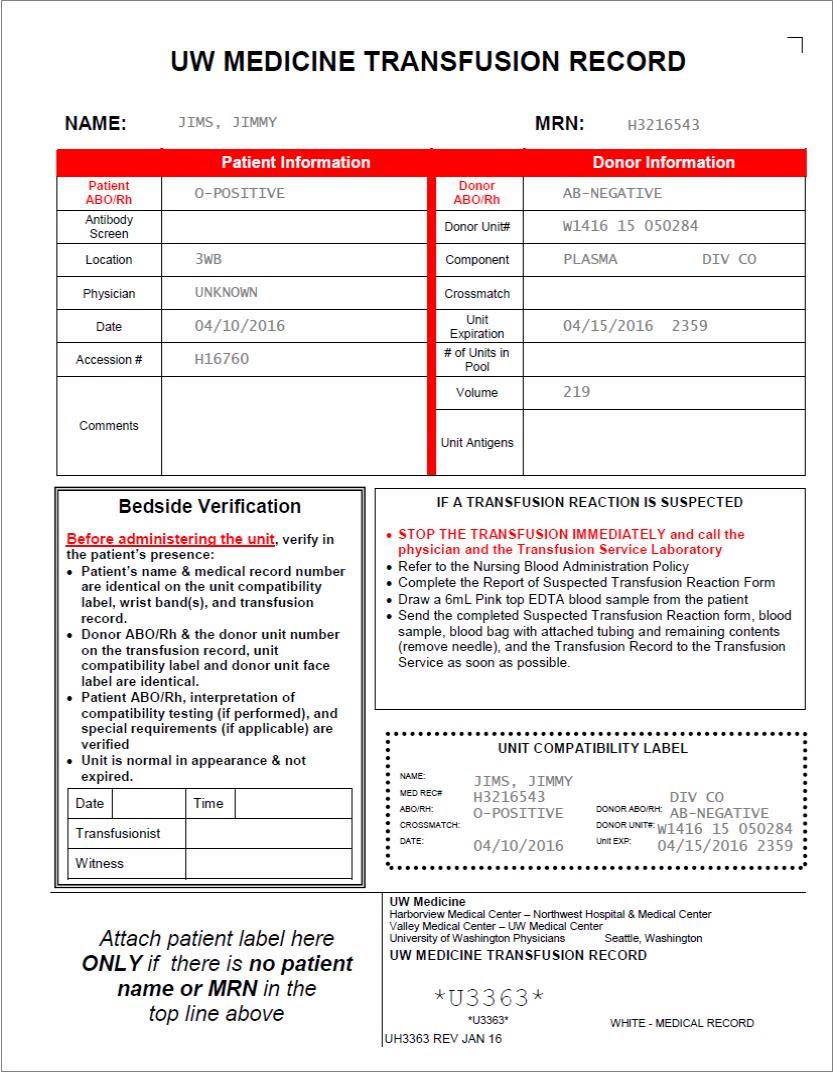 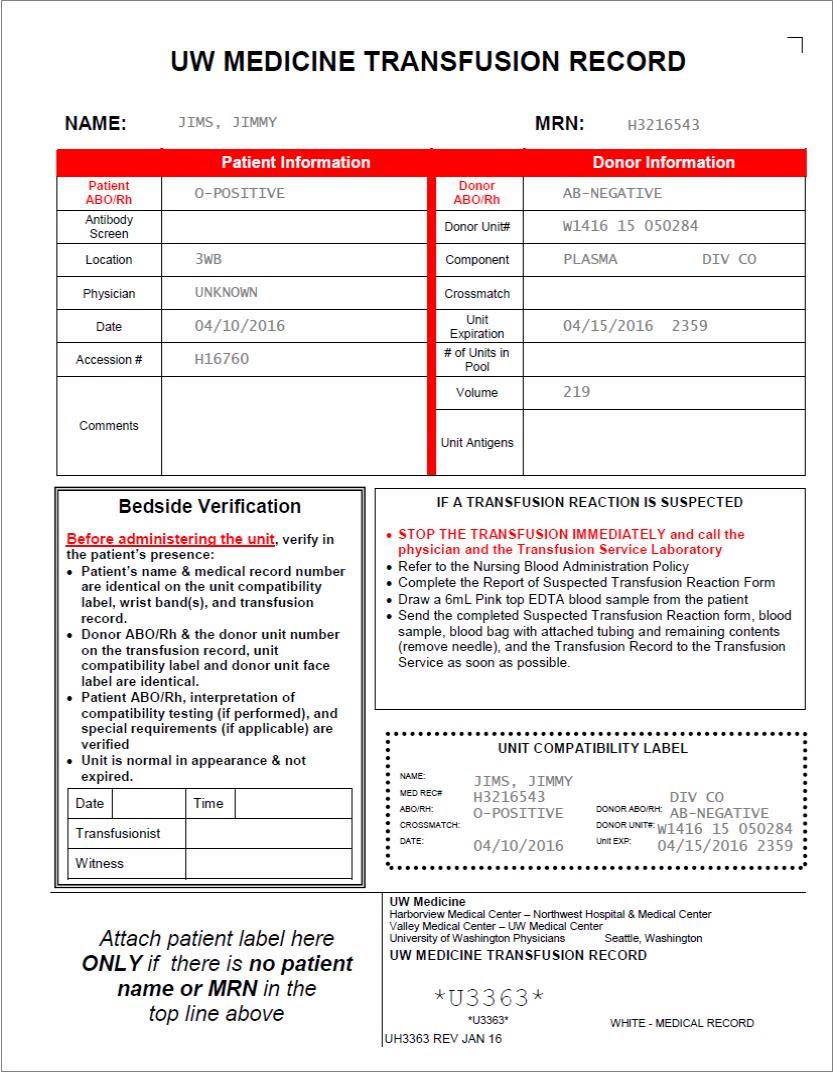 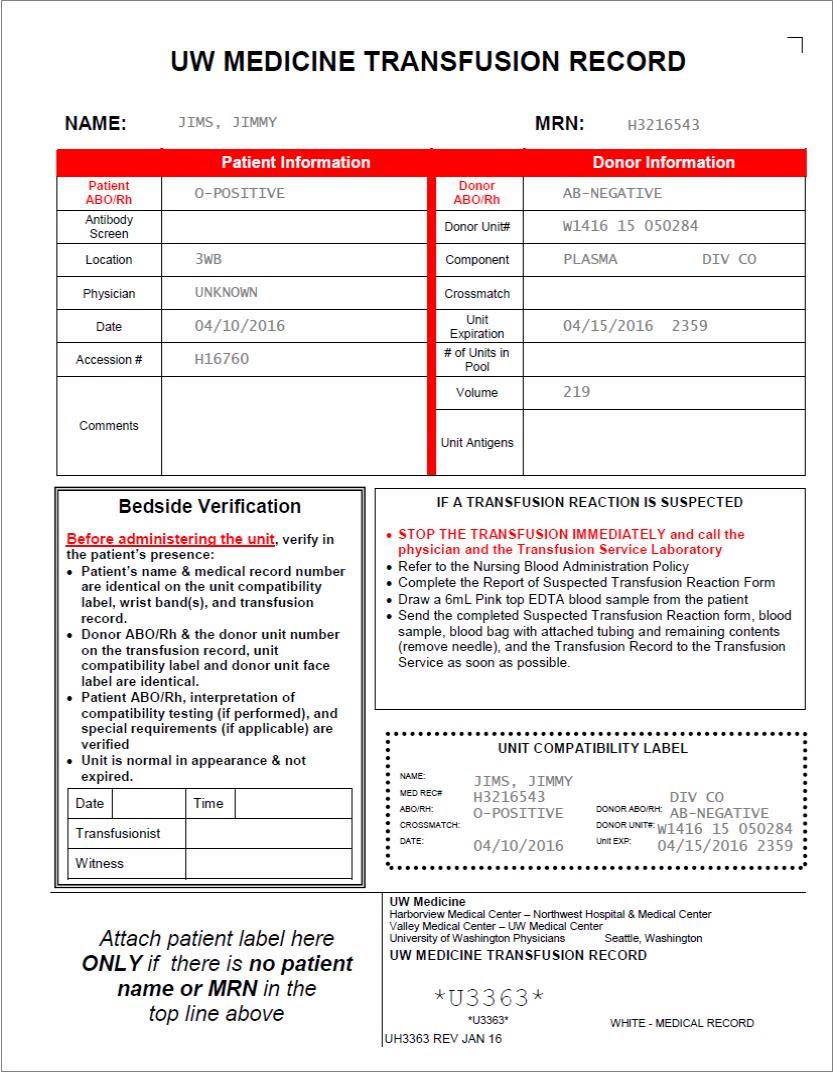 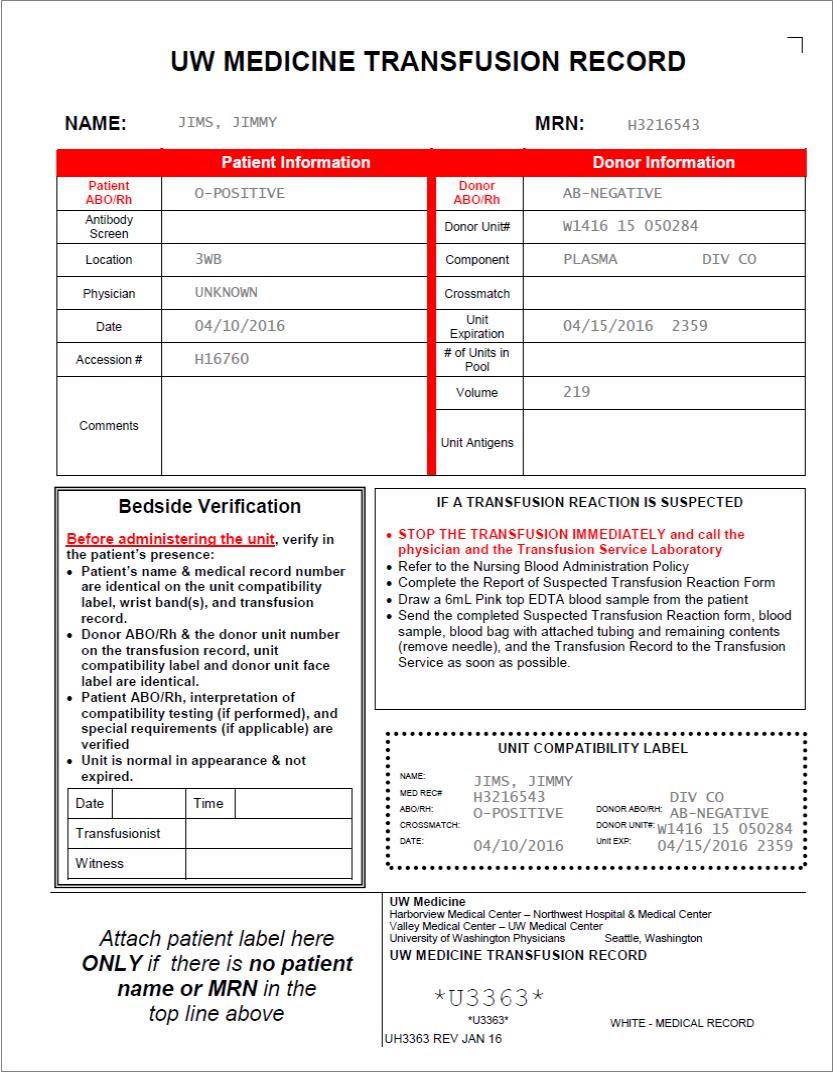 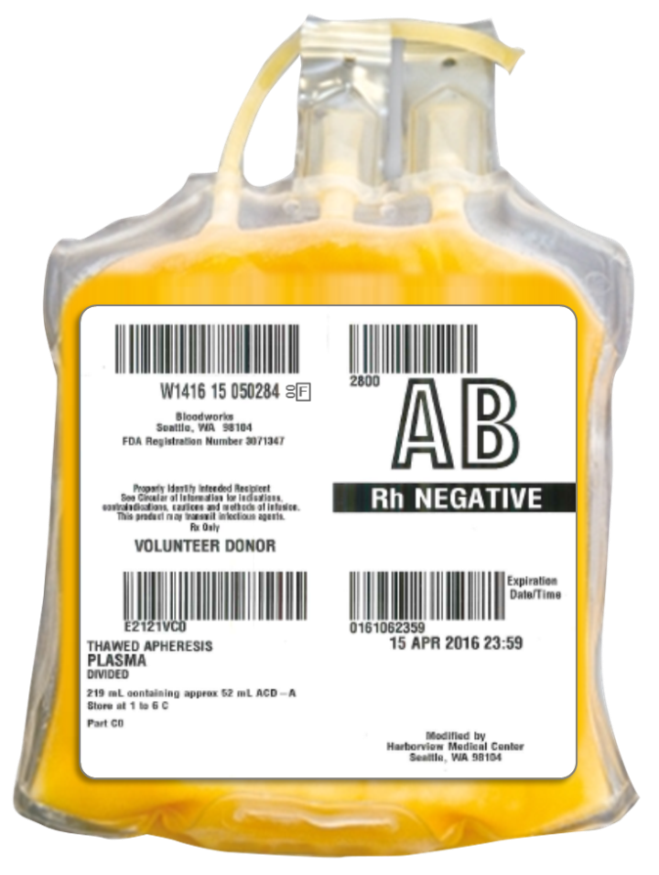 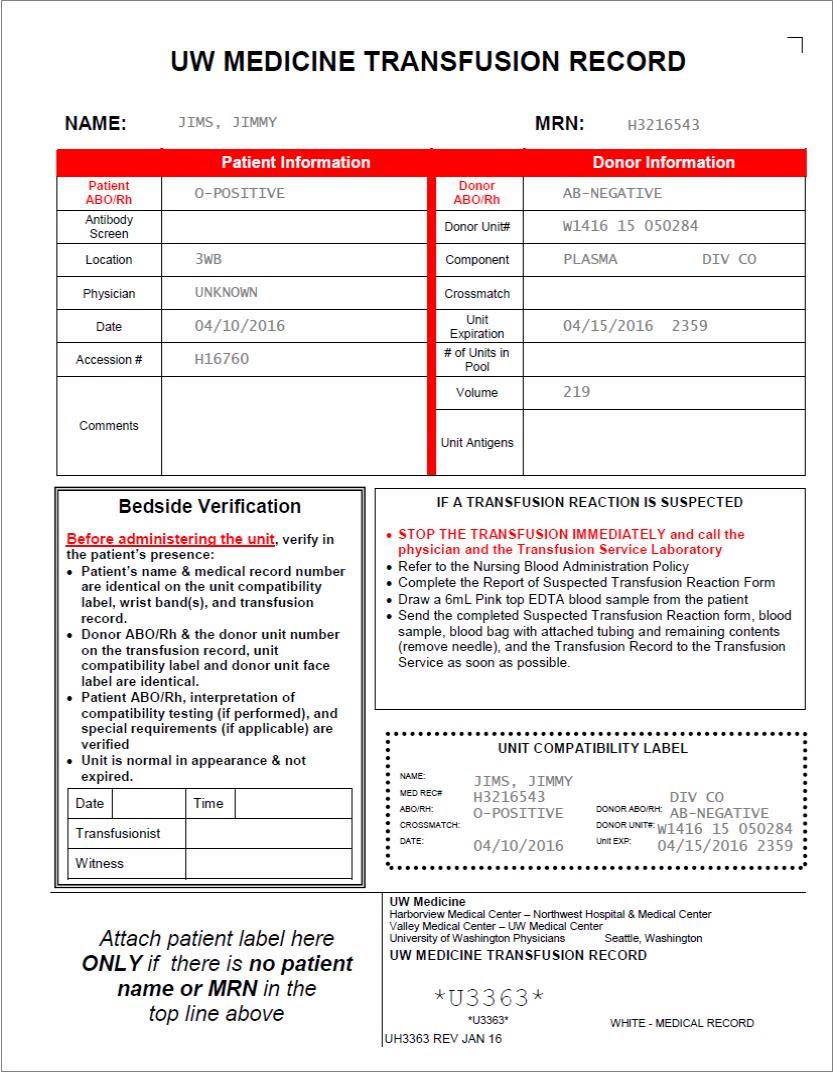 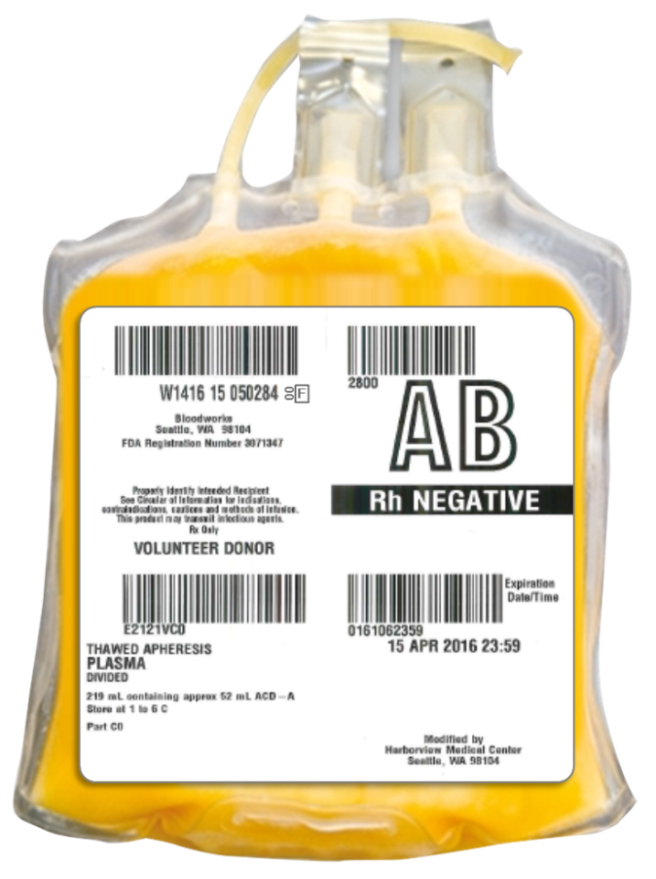 If there are any DISCREPANCIES, notify and return blood component to TSL.
Quality improvement spotlight: Uncrossmatched labeling
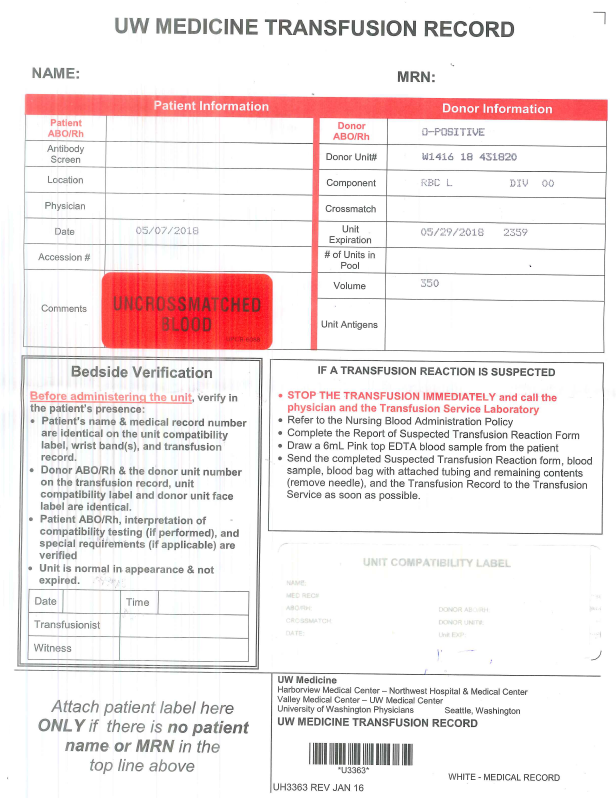 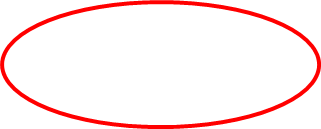 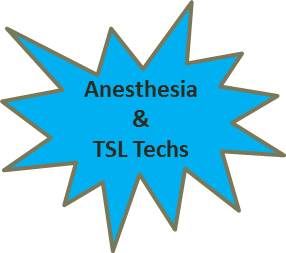 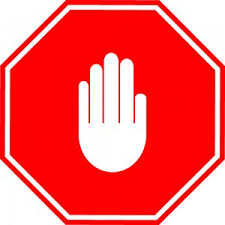 Patient



 Safety
25
[Speaker Notes: Why it is important]
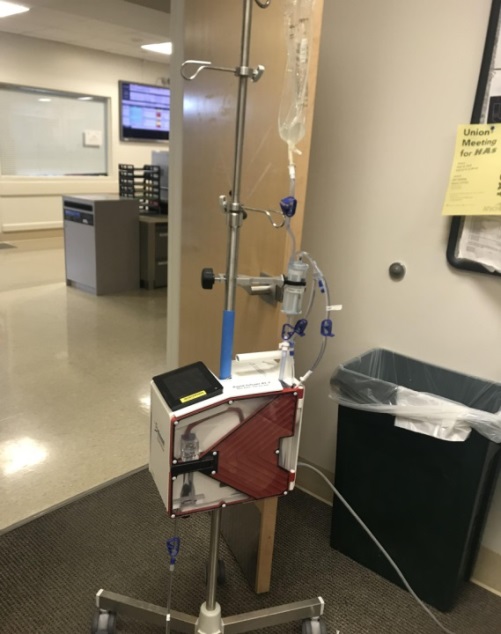 Observation and Monitoring
If getting large volumes:
Hyperkalemia
Hypocalcemia
Volume Overload
Hypothermia

Anyone receiving blood:
Transfusion Reactions
Blood products are generally safe but…
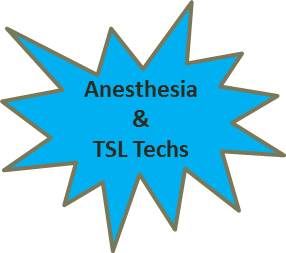 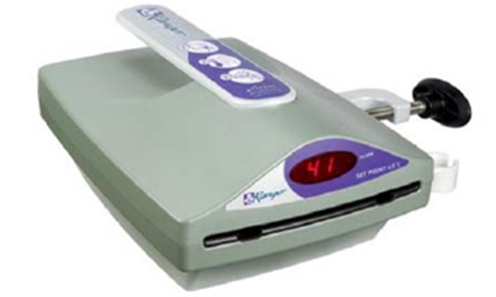 What should transfusionist do if they think the patient is having a transfusion reaction?
Stop the transfusion if you suspect a transfusion reaction, keep the IV access, treat the patient, notify TSL and save the product and anything attached. May need to send another pink-top tube.
26
[Speaker Notes: Transfusion Reactions
Hypocalcemia
Hypothermia
Hyperkalemia]
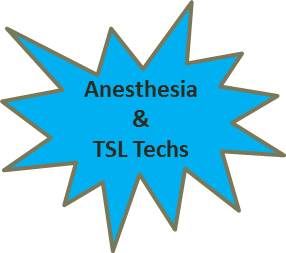 Thank you
TRANSFUSION SERVICES LAB (TSL)
744-3088
BCT-67
Tube Station #229

Medical Directors:
JOHN HESS, MD
MONICA PAGANO, MD
HAMILITON TSANG,MD
Manager:
Erin Tuott
TSL Educator:
Te Monoski
Program Manager:
Melora Riveria